TESTS
NOUVELLE FONT
FONT - OFFRE
A Noter
EN MAJUSCULE OU EN MINUSCULE
Afin de garantir un bon impact et lisibilité optimale des offres, les versions Bdc ne seront pas utilisées sur les supports CCH exterieur.


BEBAS (RECO)
L’impact et la lisibilité de l’offre sont optimisés
Typo condensed : c’est l’idéal quand il y a beaucoup de textes pour avoir un maximum d’impact 
Favorise l’identité de marque et donne une image de marque PRO
Elle est moderne et bien structurée : elle donne l’aspect de solidité, d’expertise et donc de confiance, 


MONTSERRAT – Alternative 1
Typo plus Extensed -> elle prend plus de place.
Typo plus contraignante lors des mises en page des offres dans une communication Print (surtout les supports extérieurs)
=> Nécessité de réduire la taille de certains mots et donc réduit l’impact et la lisibilité réduits
Donne une identité de marque assez bonne et donne une image de marque qui reste PRO

 
Tajawal - Alternative 2
Typo plus Extensed donc prend plus de place.
Typo plus contraignante lors des mises en page des offres dans une communication Print (surtout les supports extérieurs)
Typo plus « ronde » : ce qui nous sort du côté technique / savoir-faire / Qualité PRO
Typo plus commune -> elle fait moins émerger une identité de marque
OFFRES avec la typo BEBAS (actuelle)
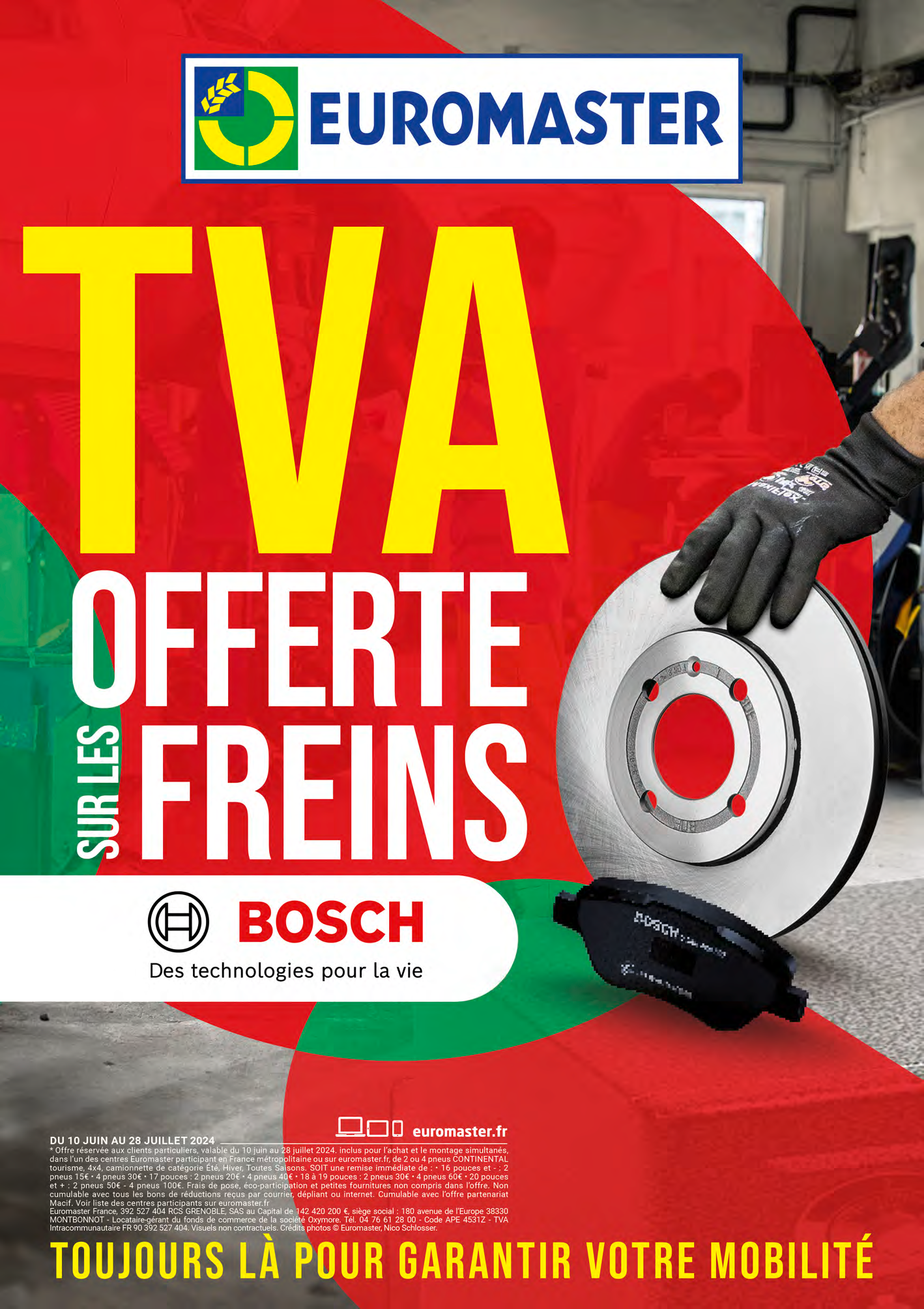 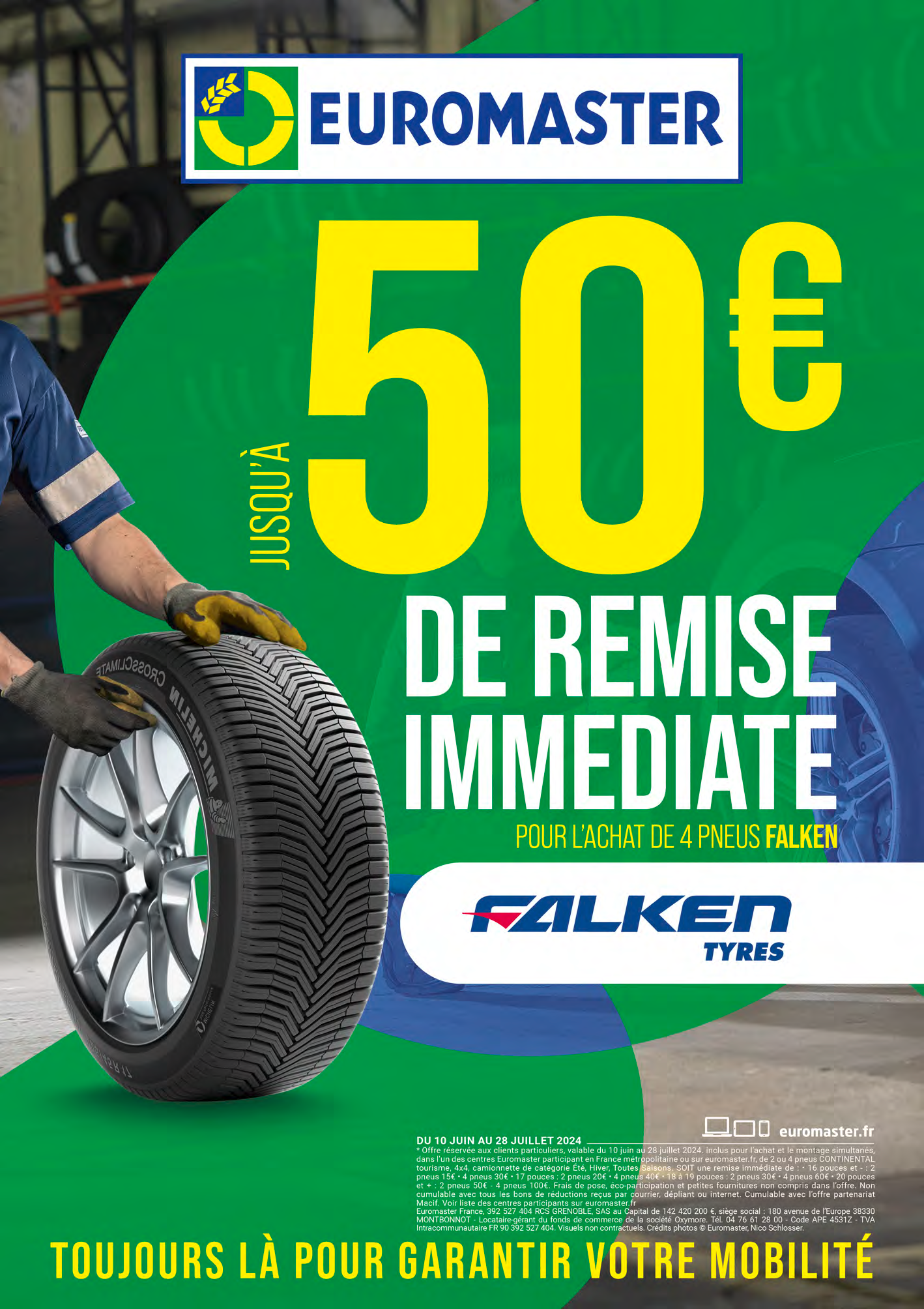 OFFRES avec la typo MONTSERRAT
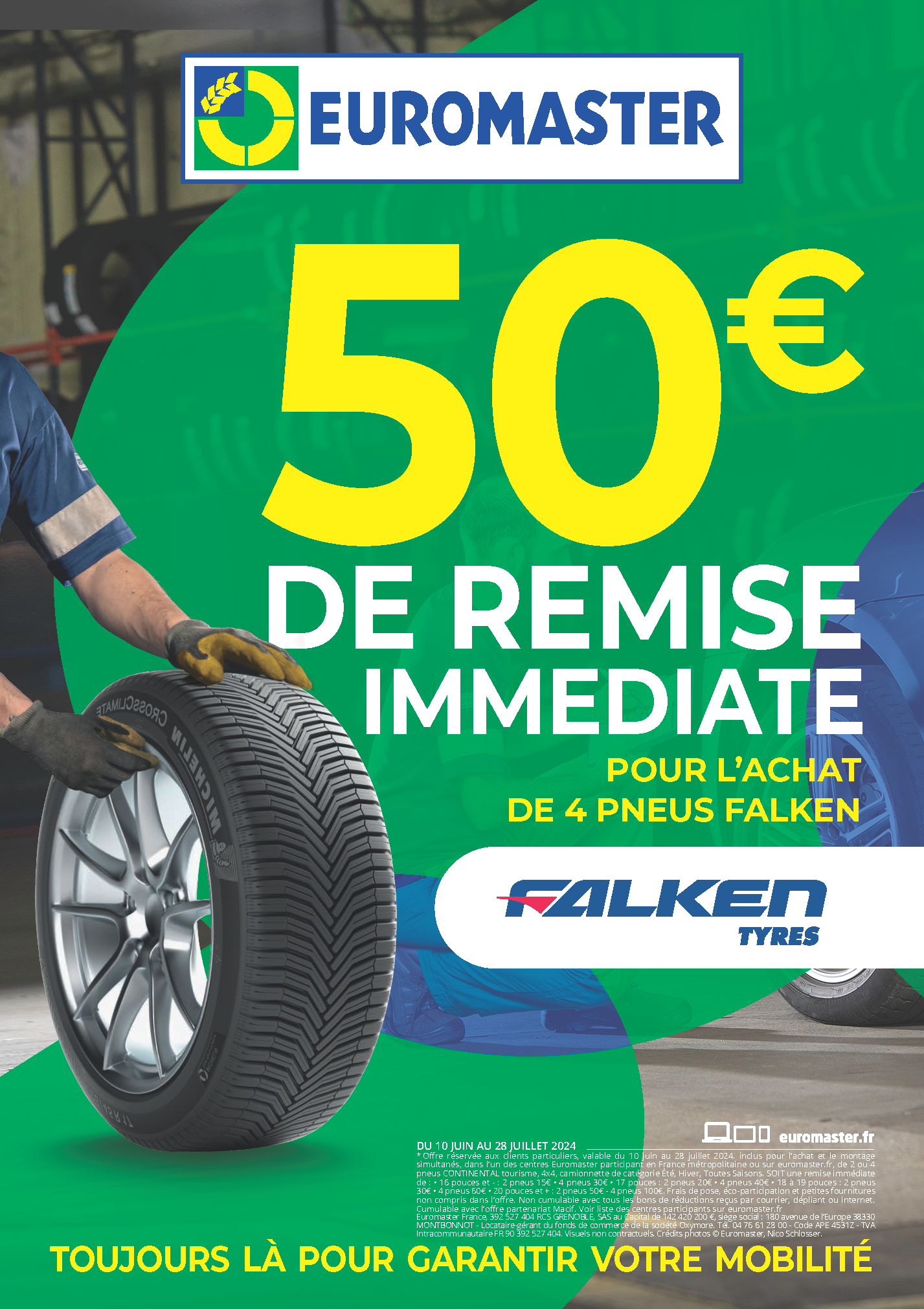 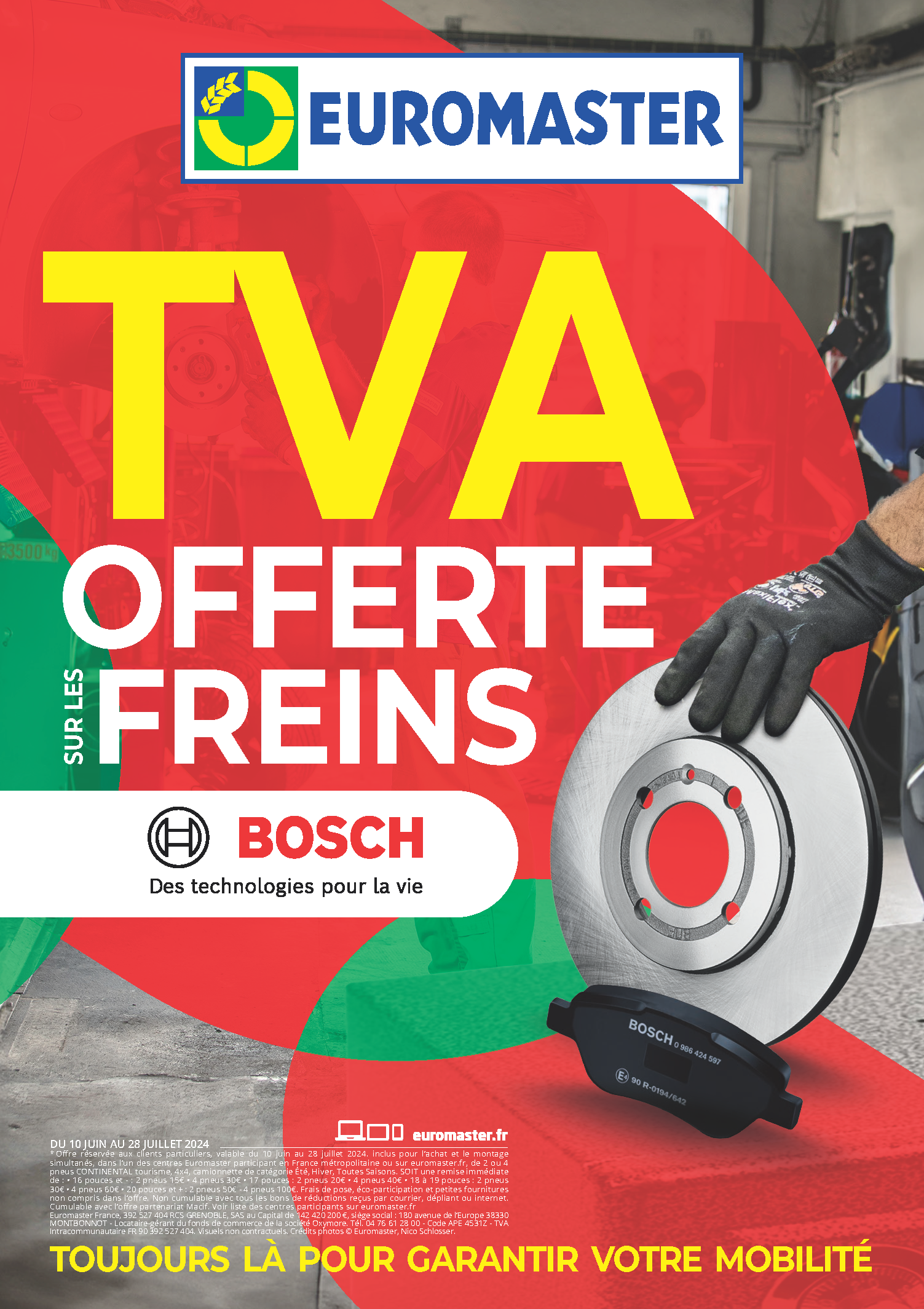 OFFRES avec la typo TAJAWAL
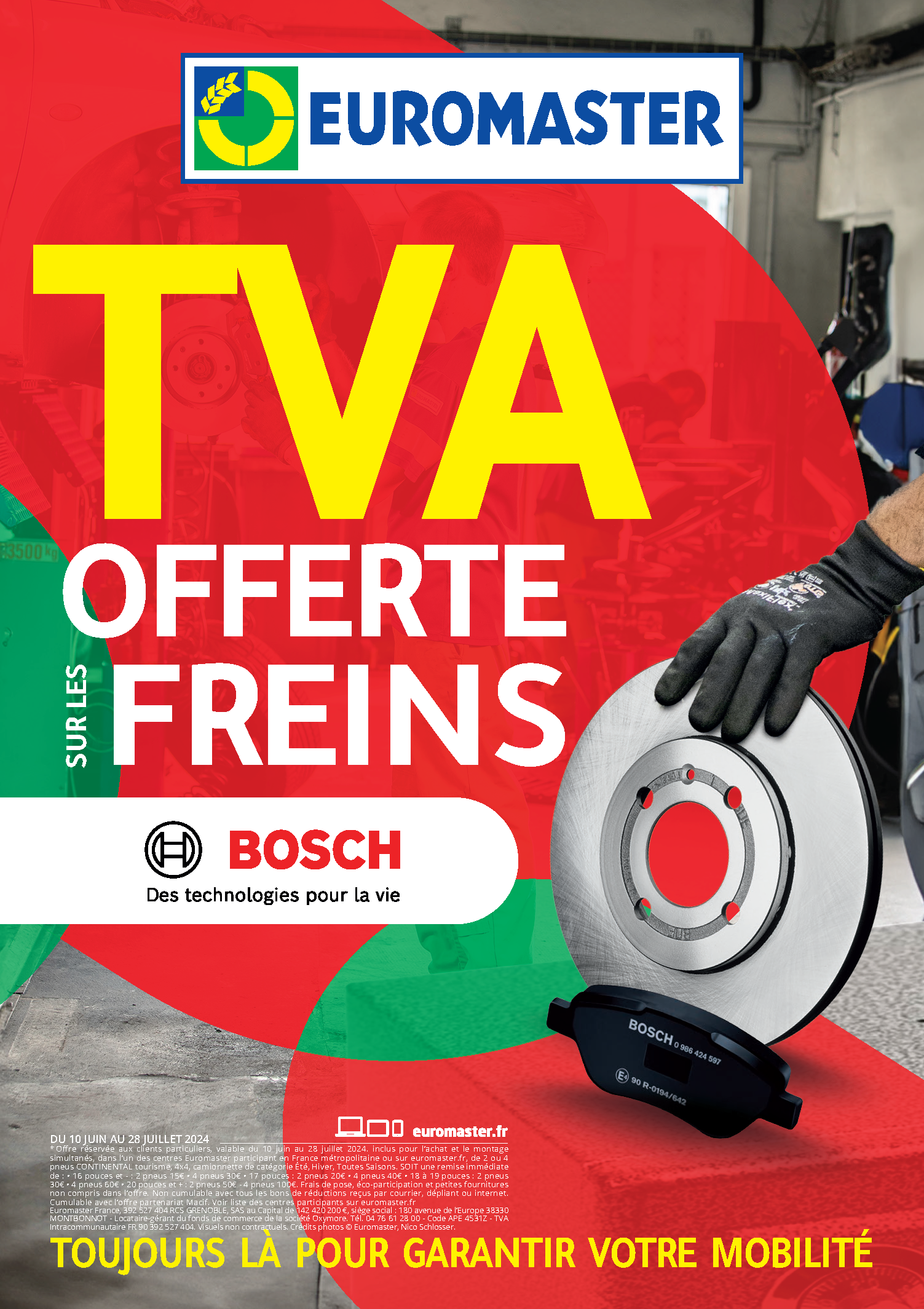 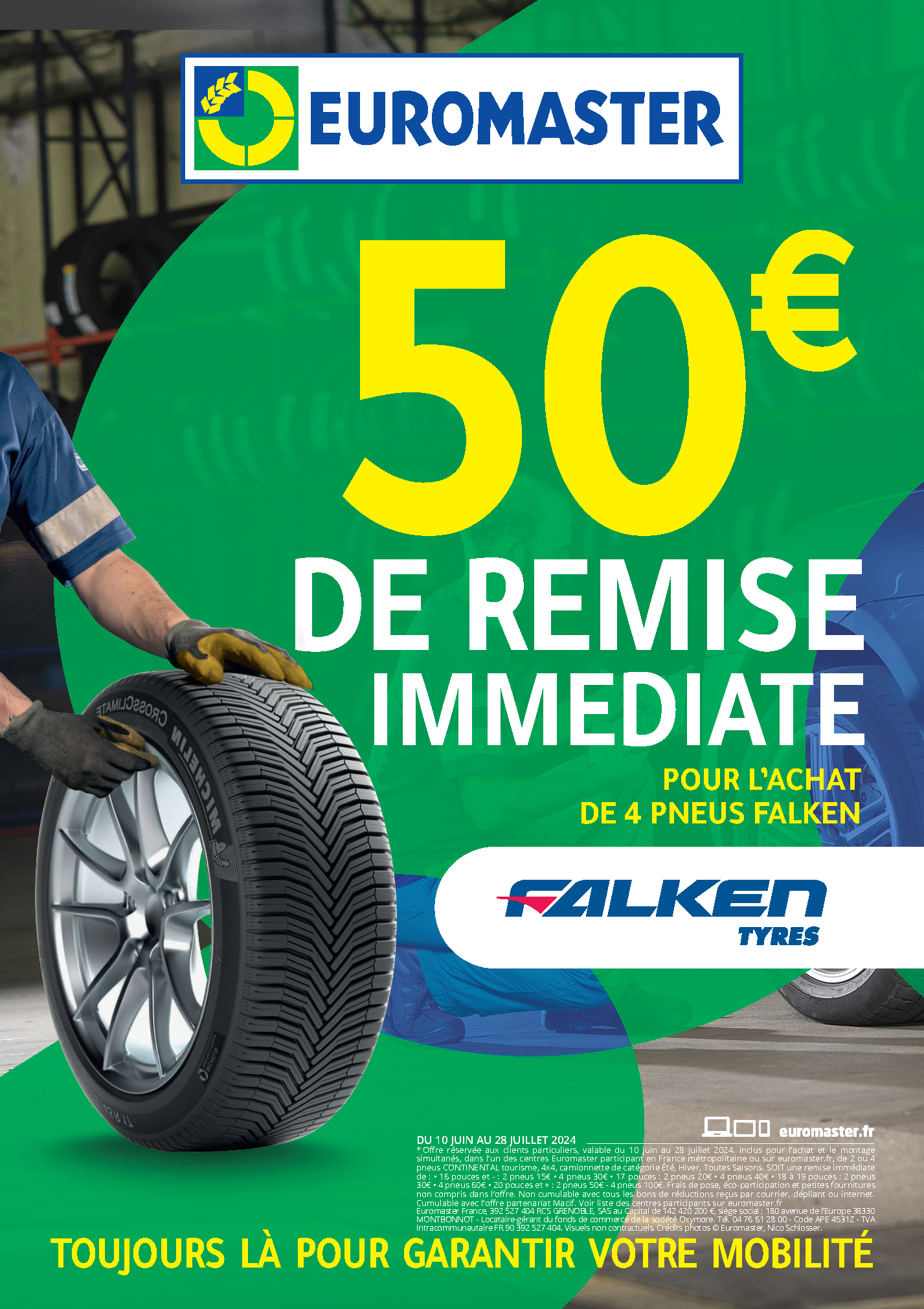 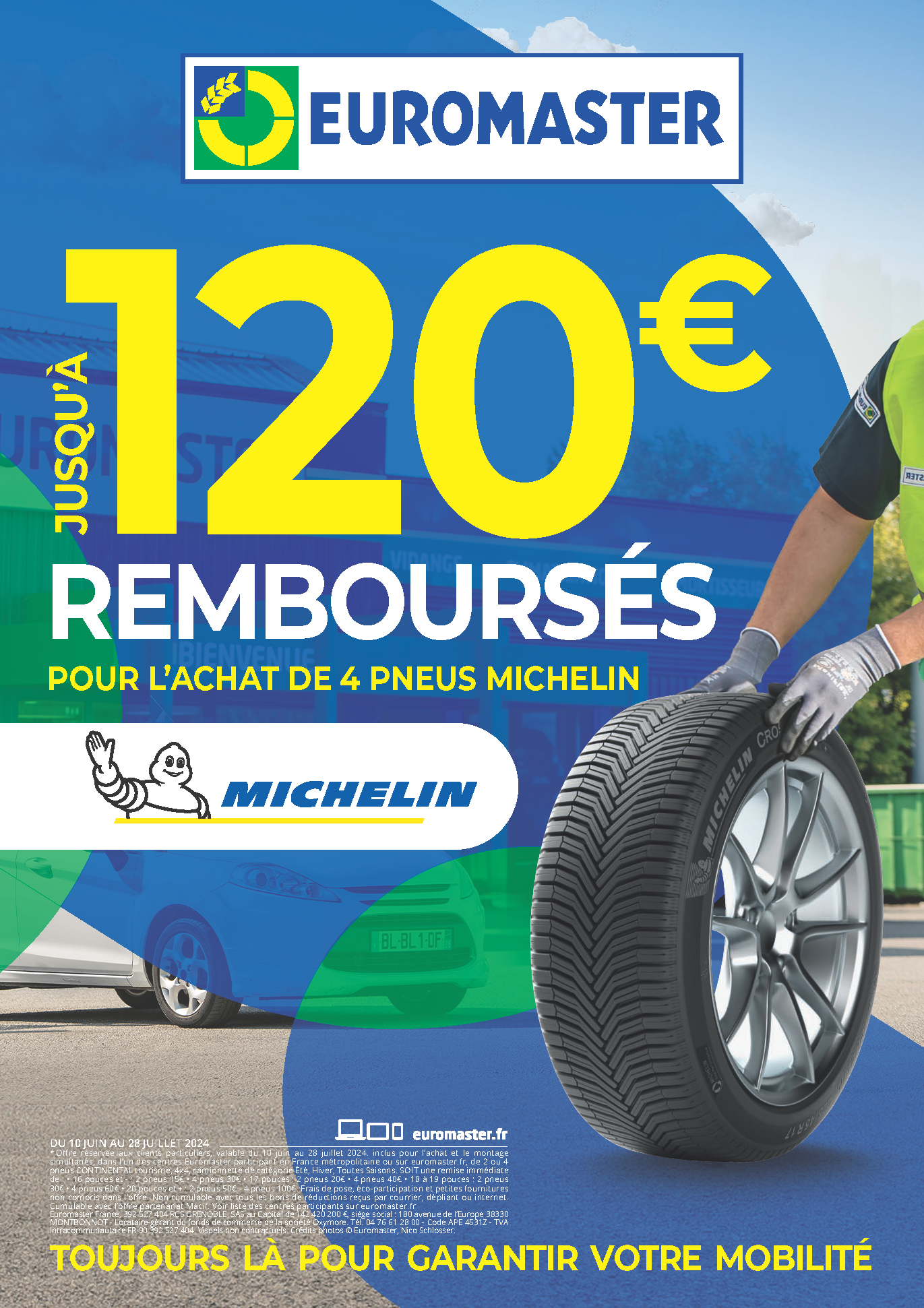 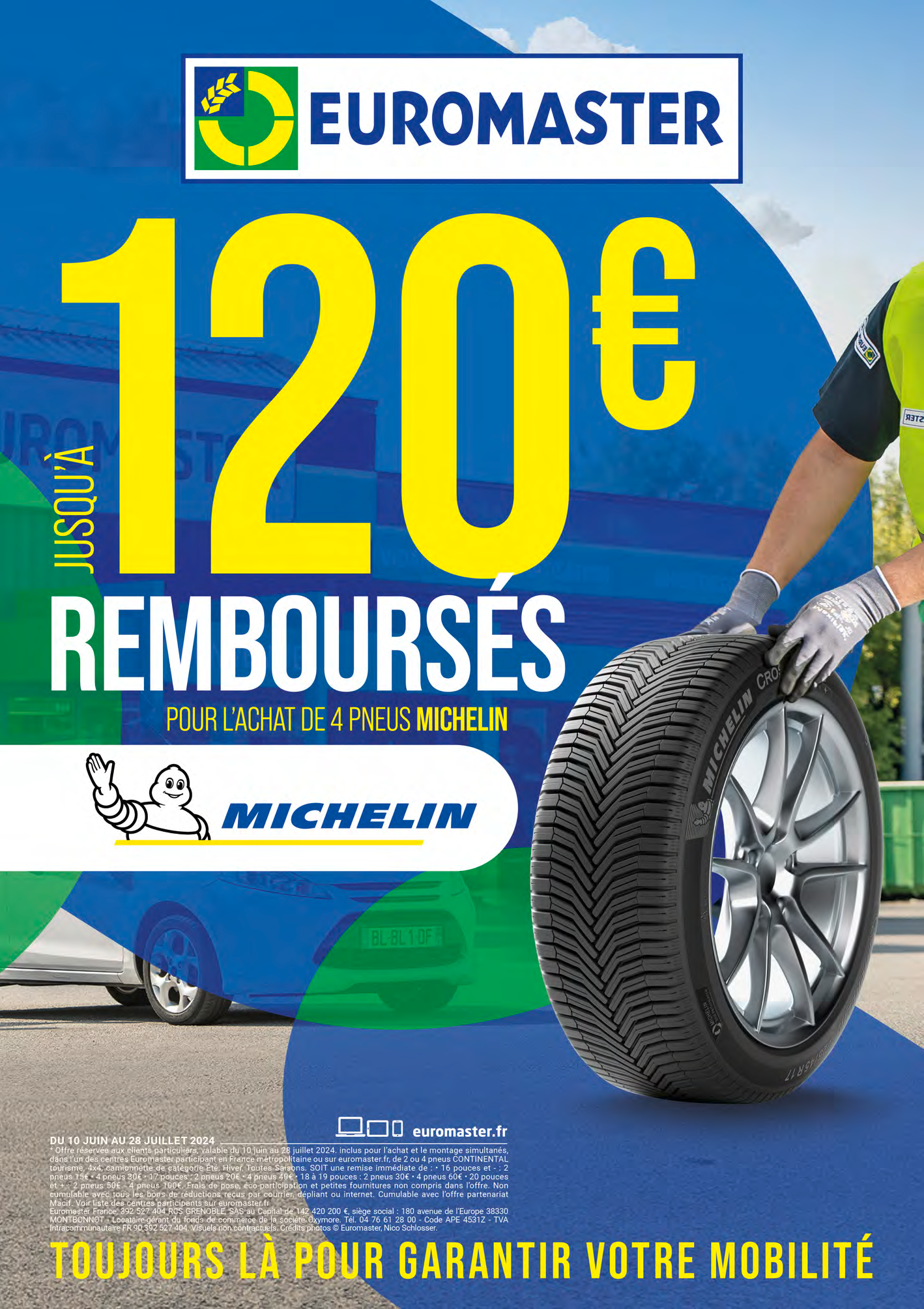 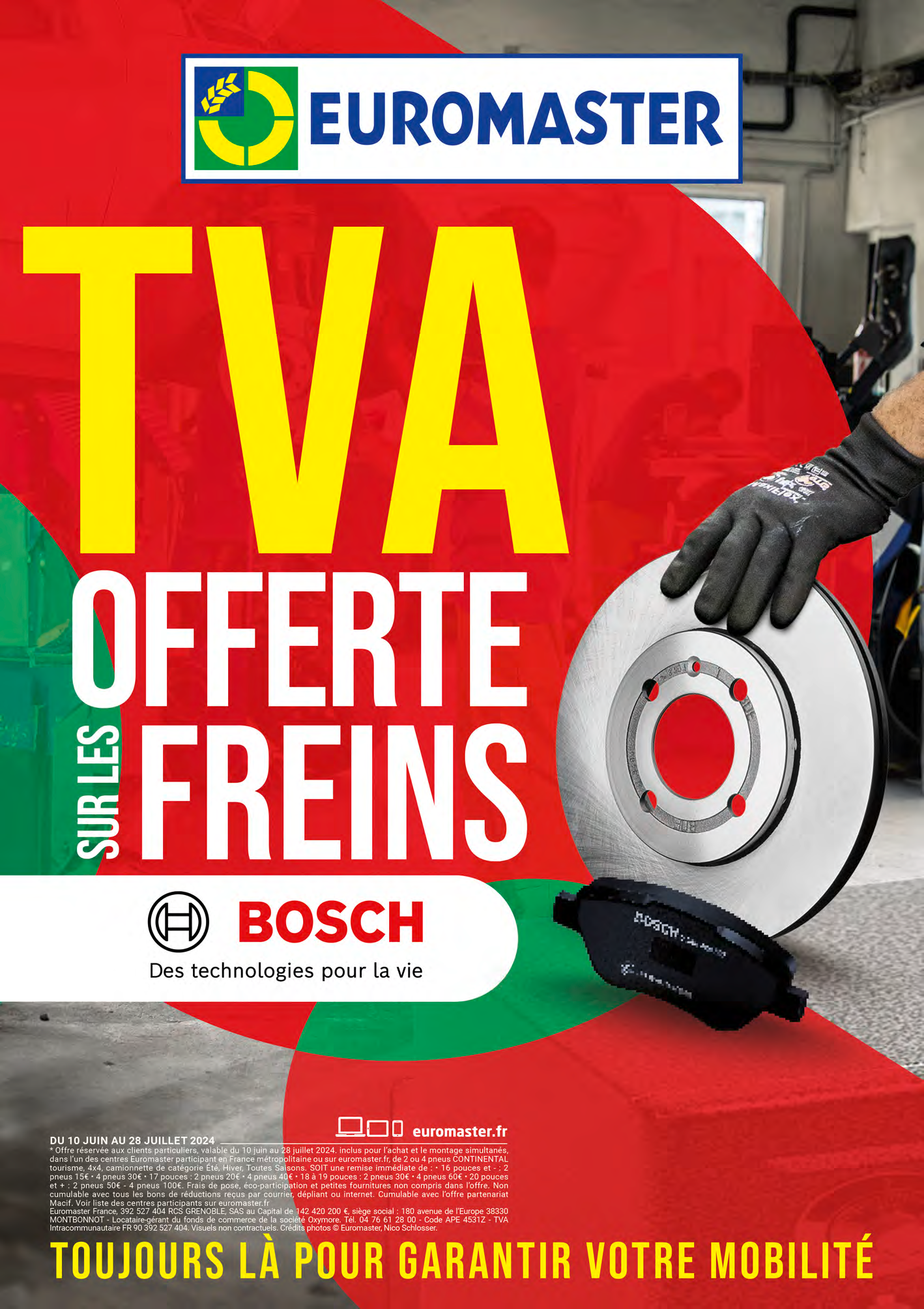 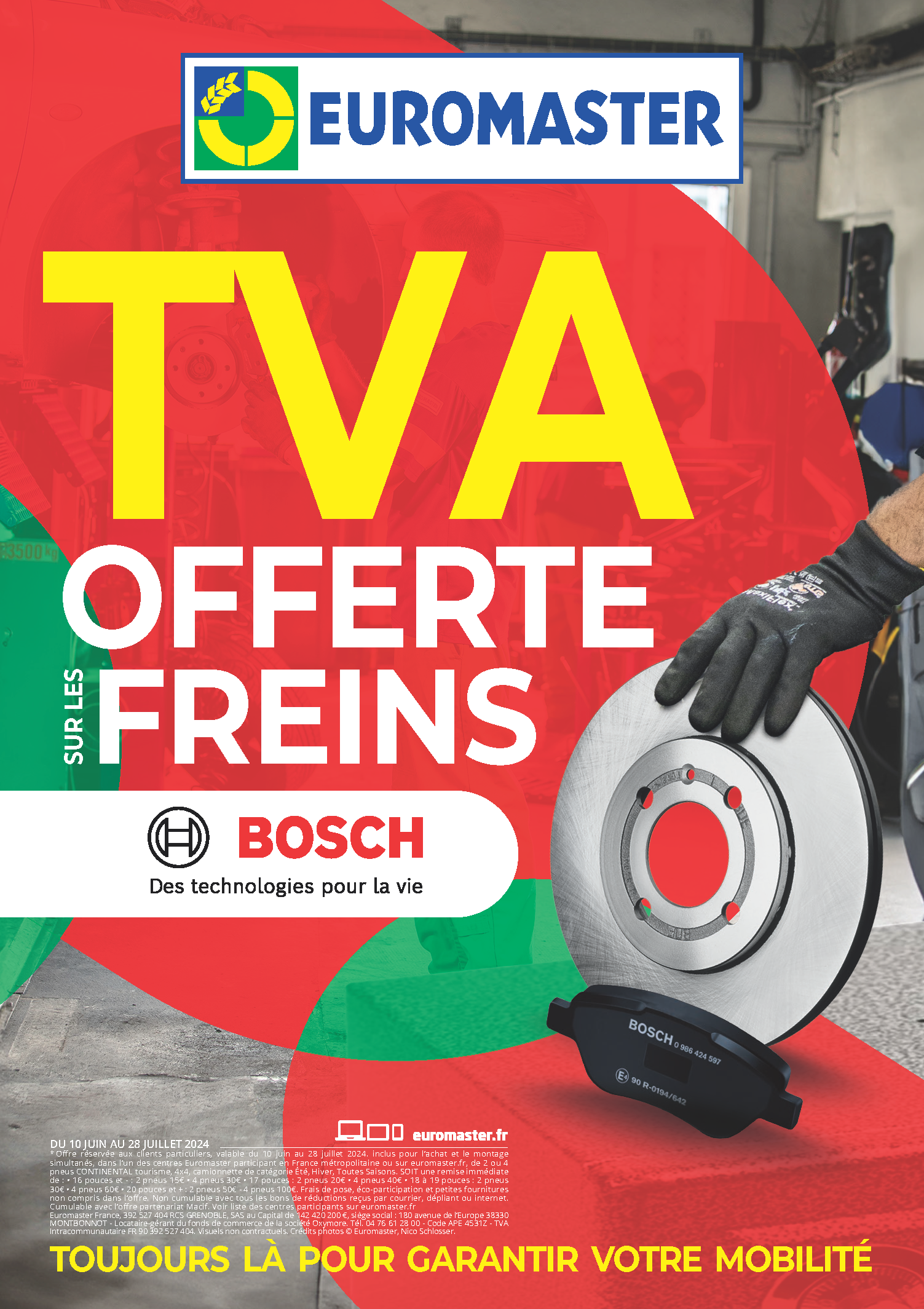 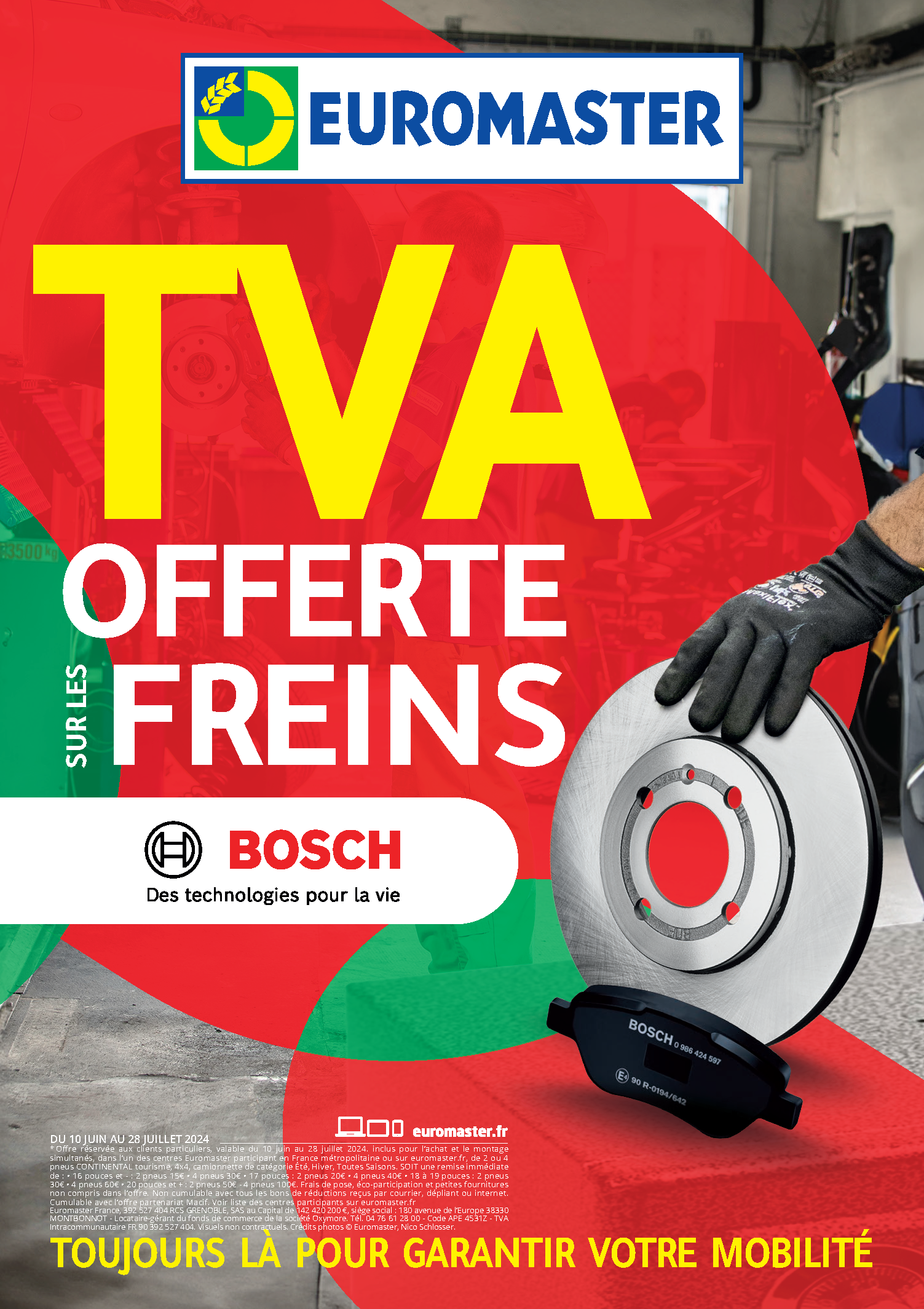 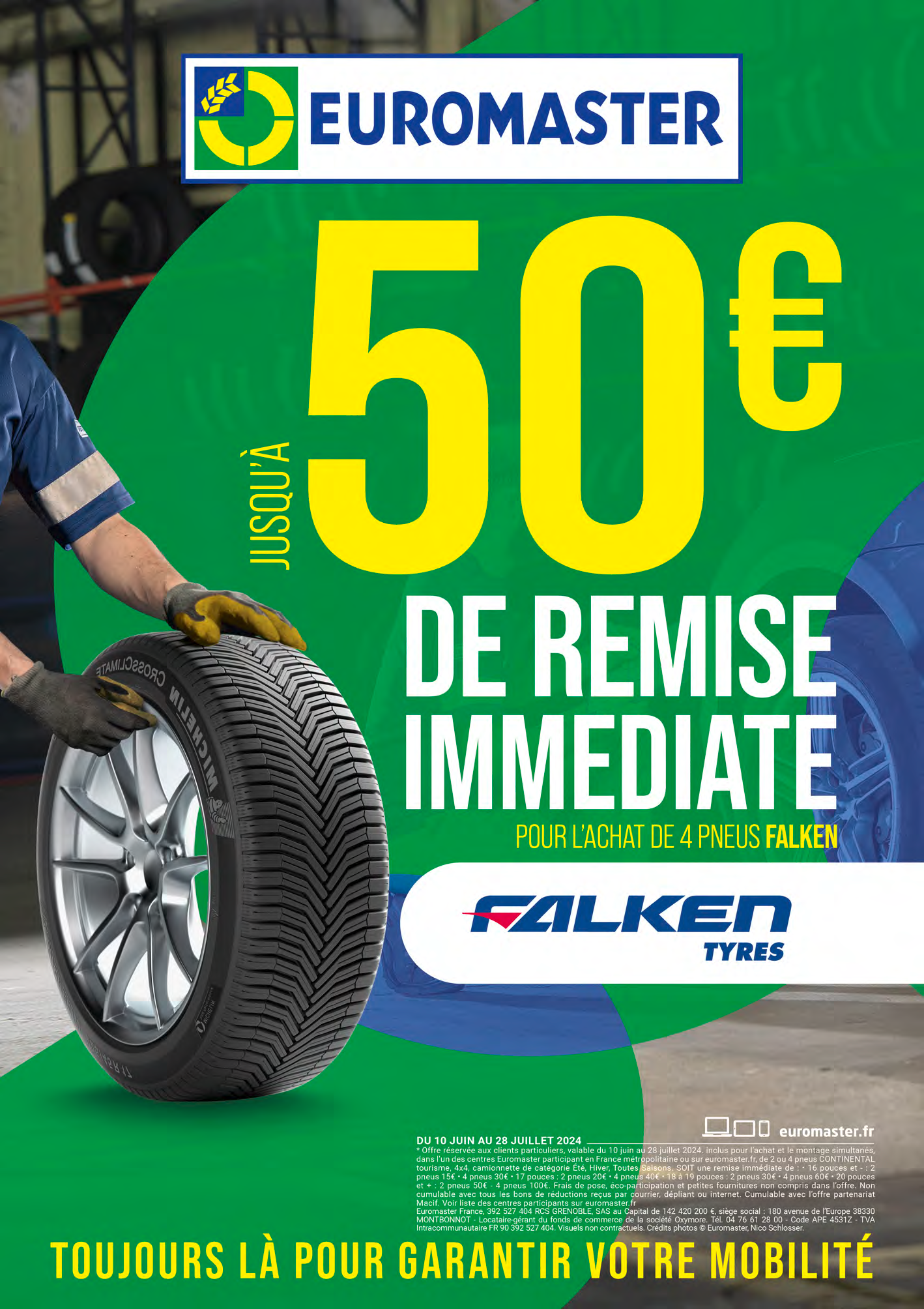 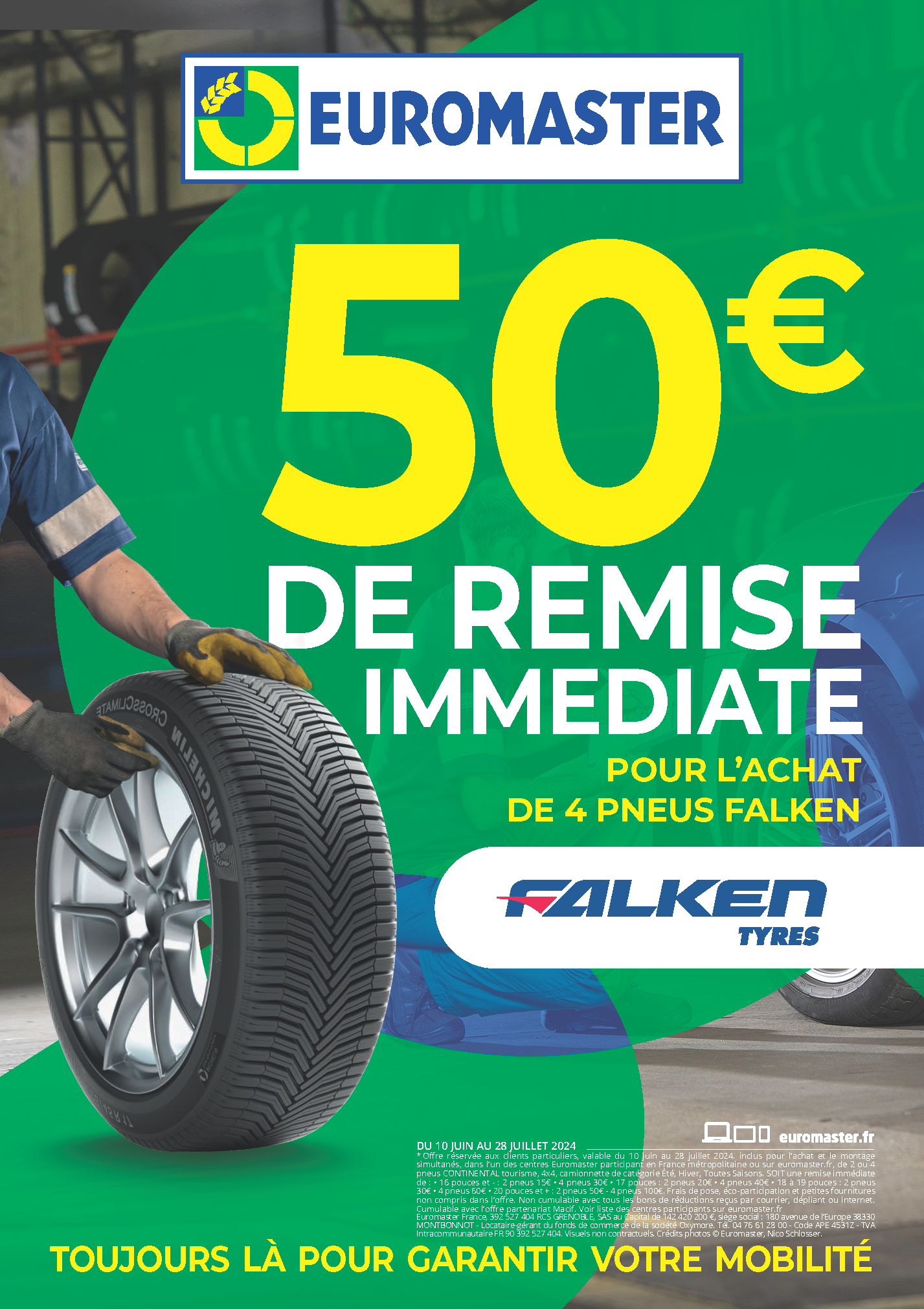 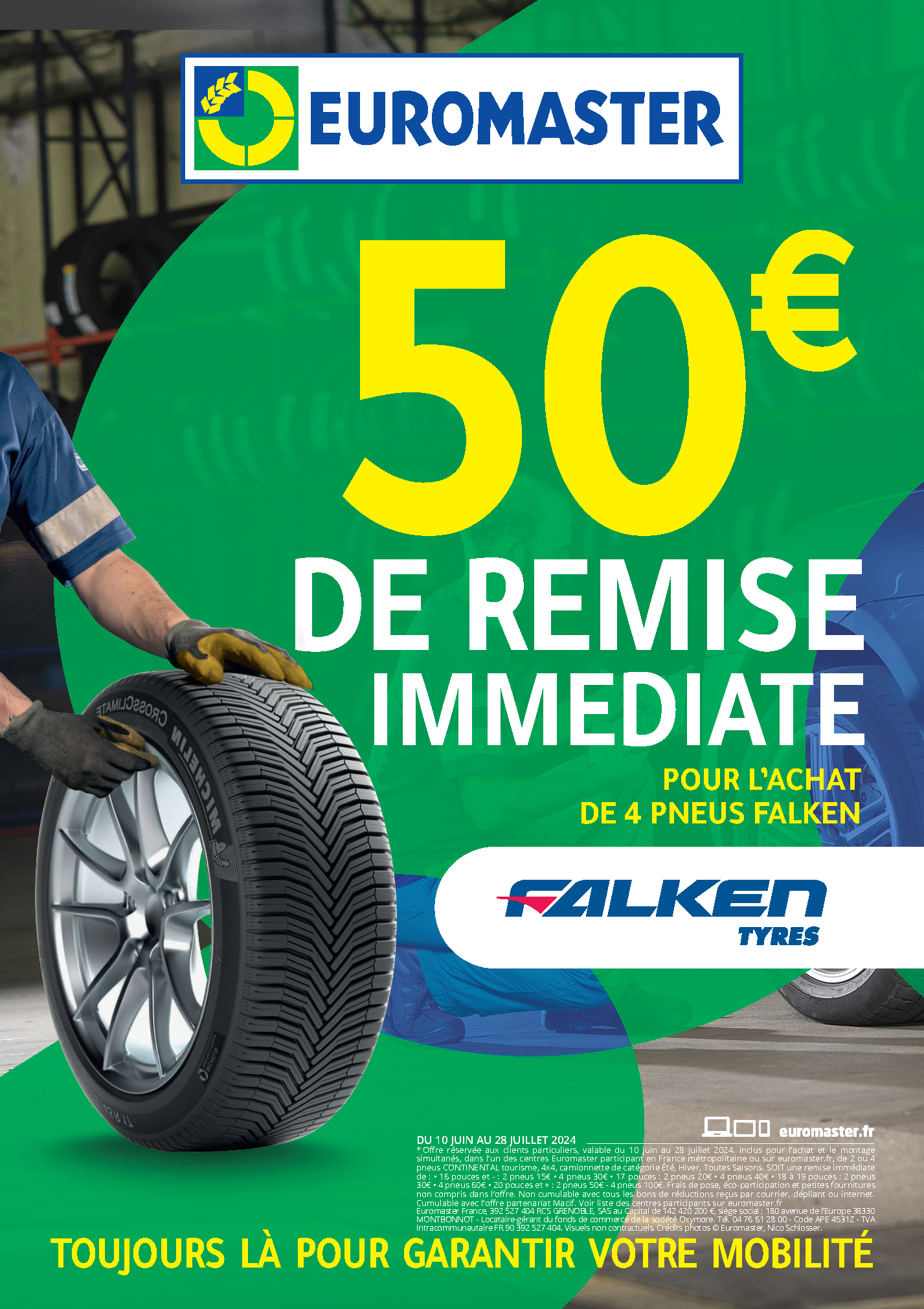 Remplacement de la NEO PRO FRONT
Remplacement de la typo sur toutes ses applications
NEO PRO FRONT
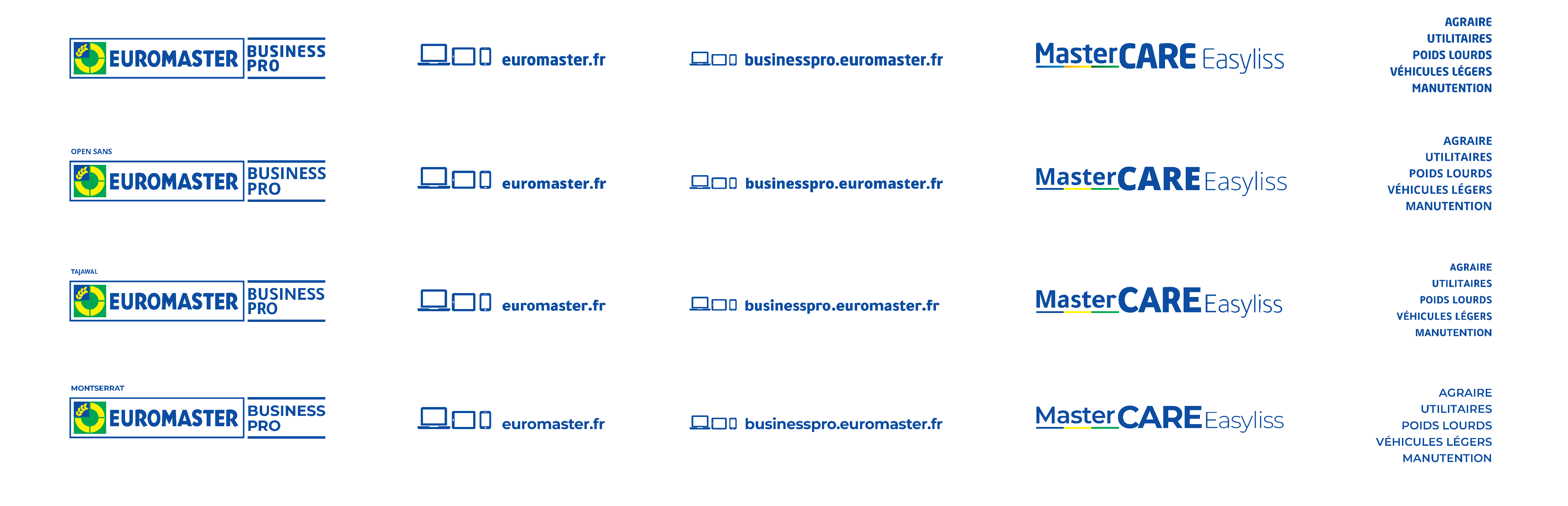 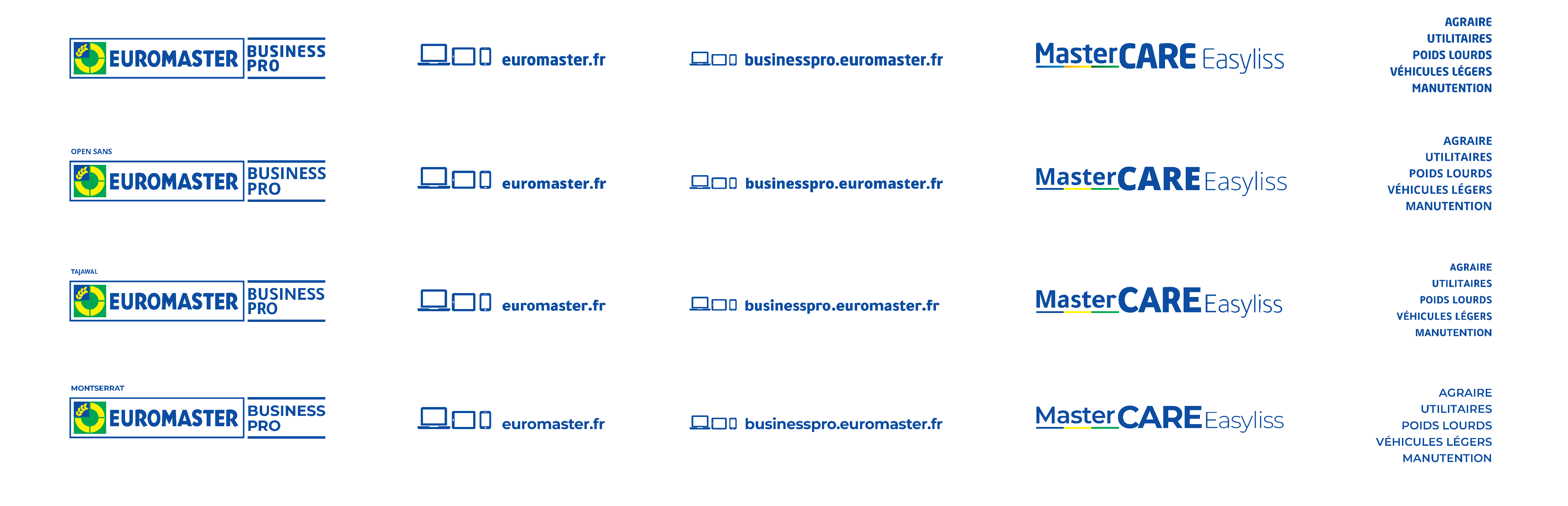 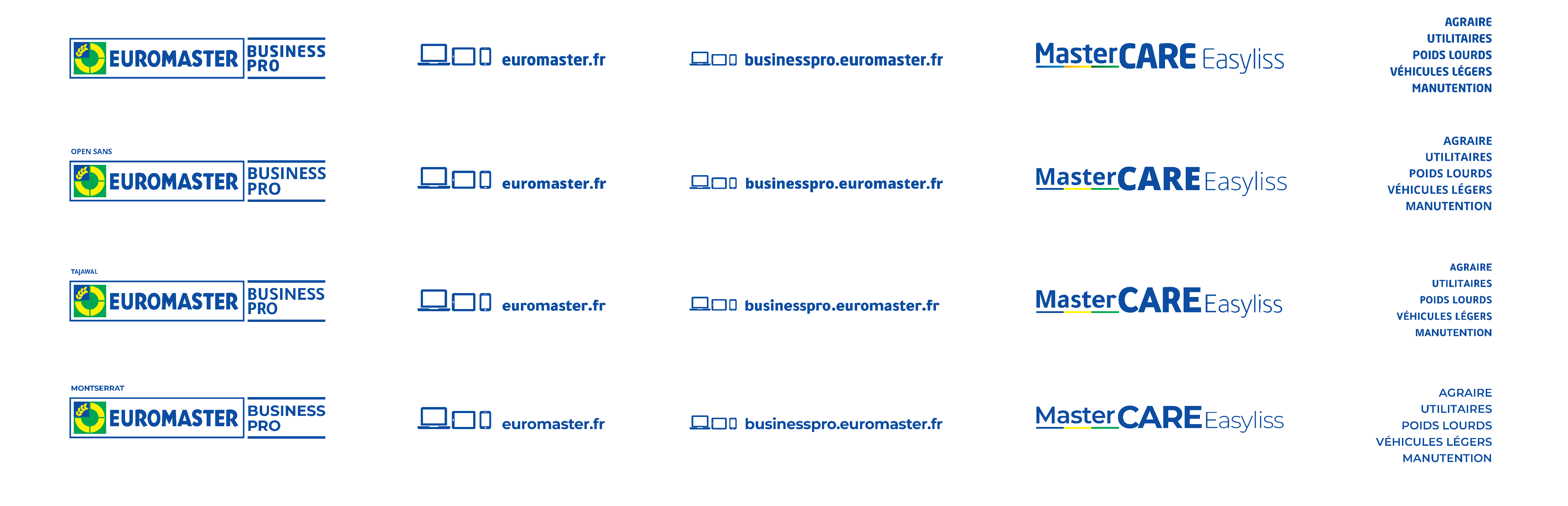 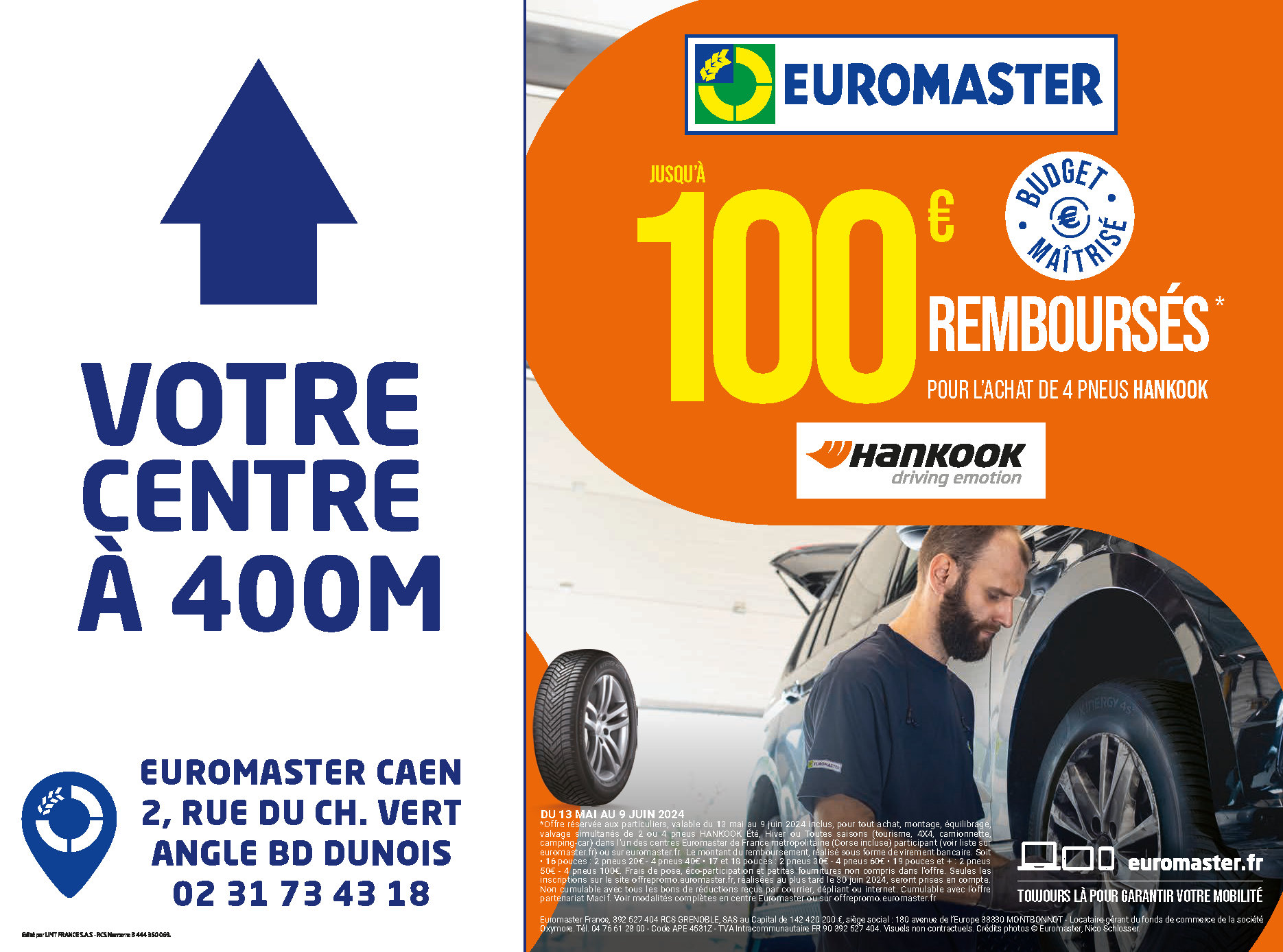 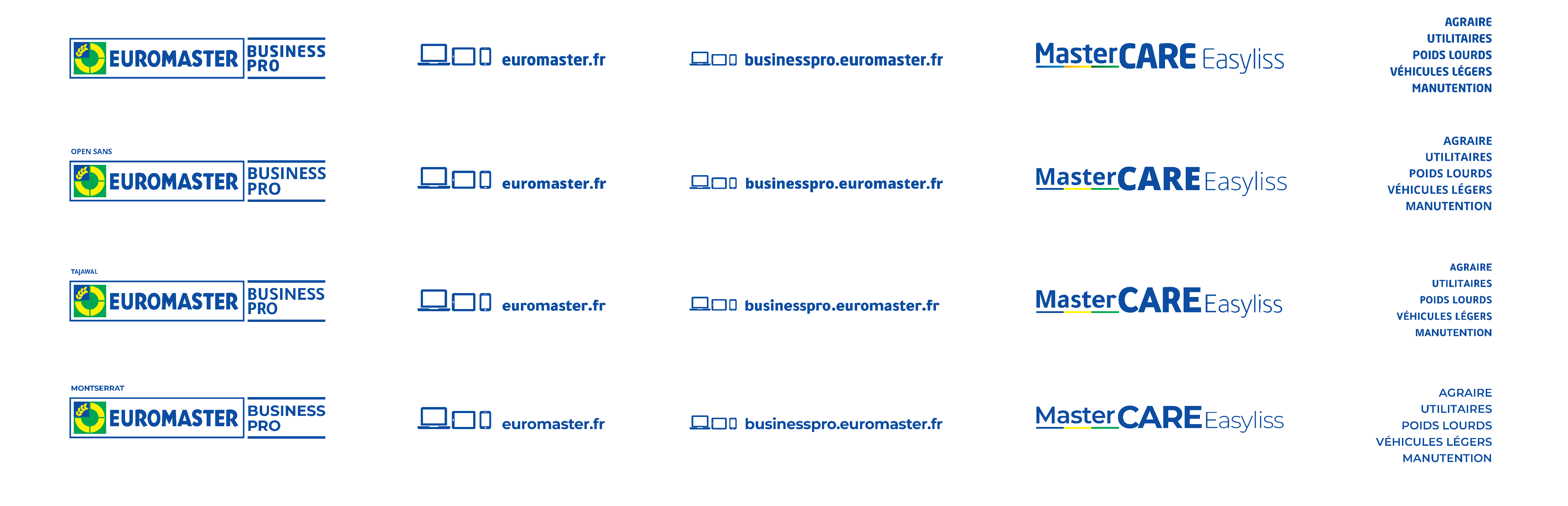 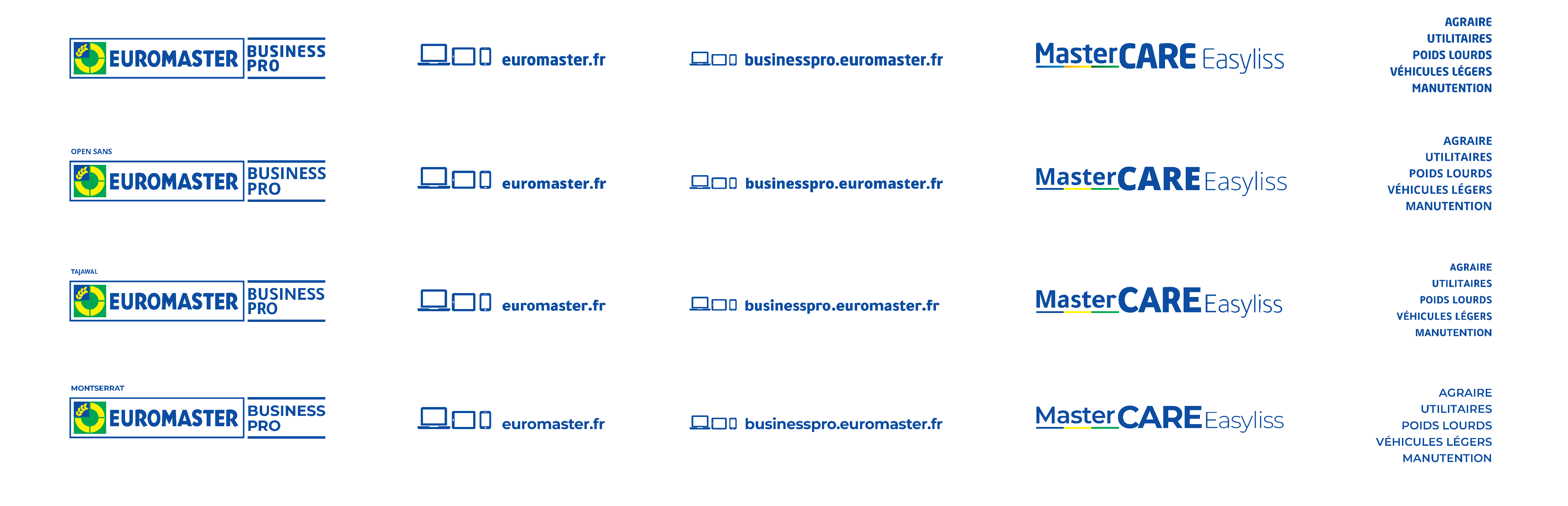 Remplacement de la typo sur toutes ses applications
OPEN SANS
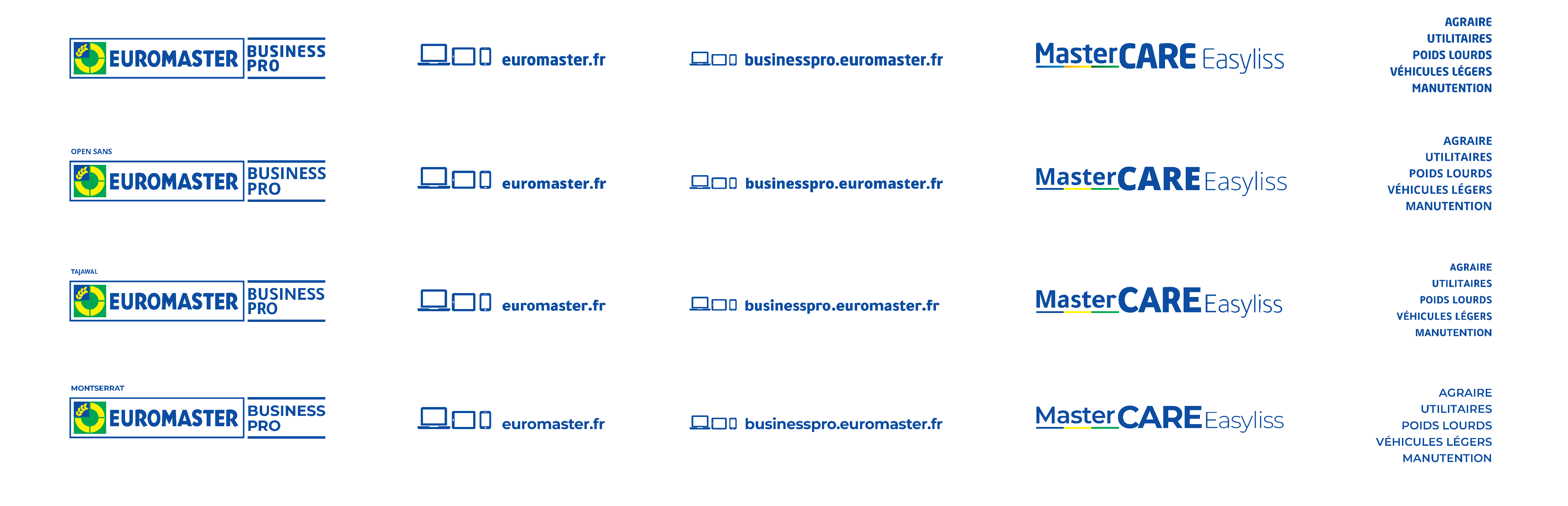 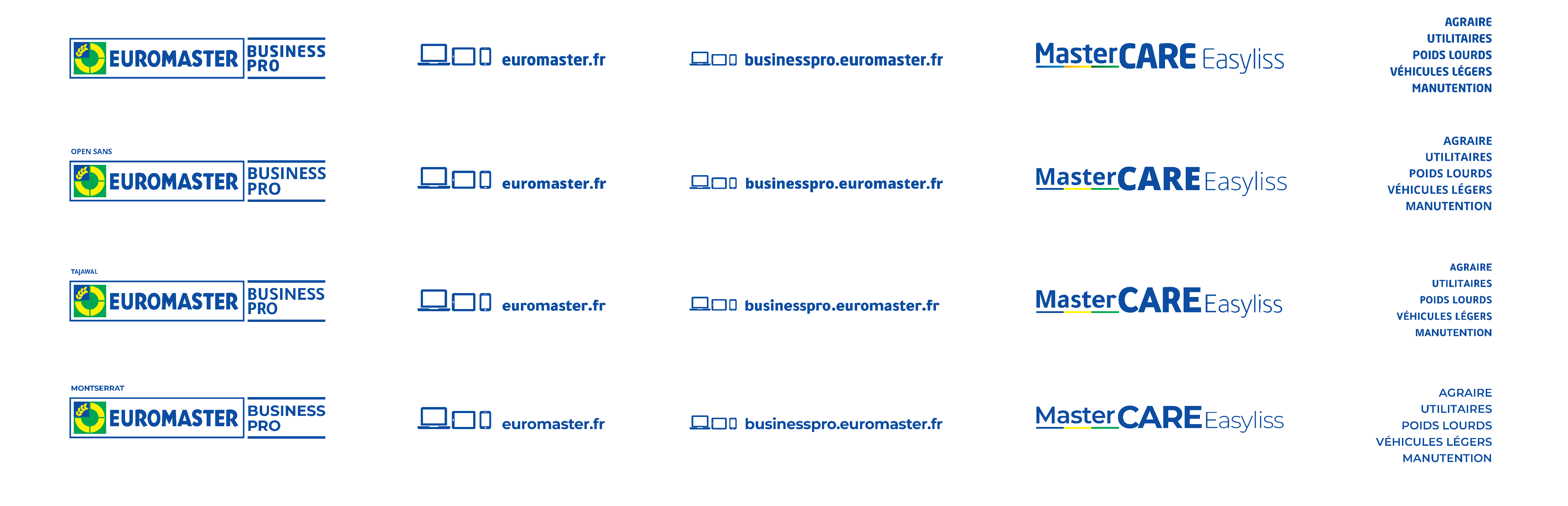 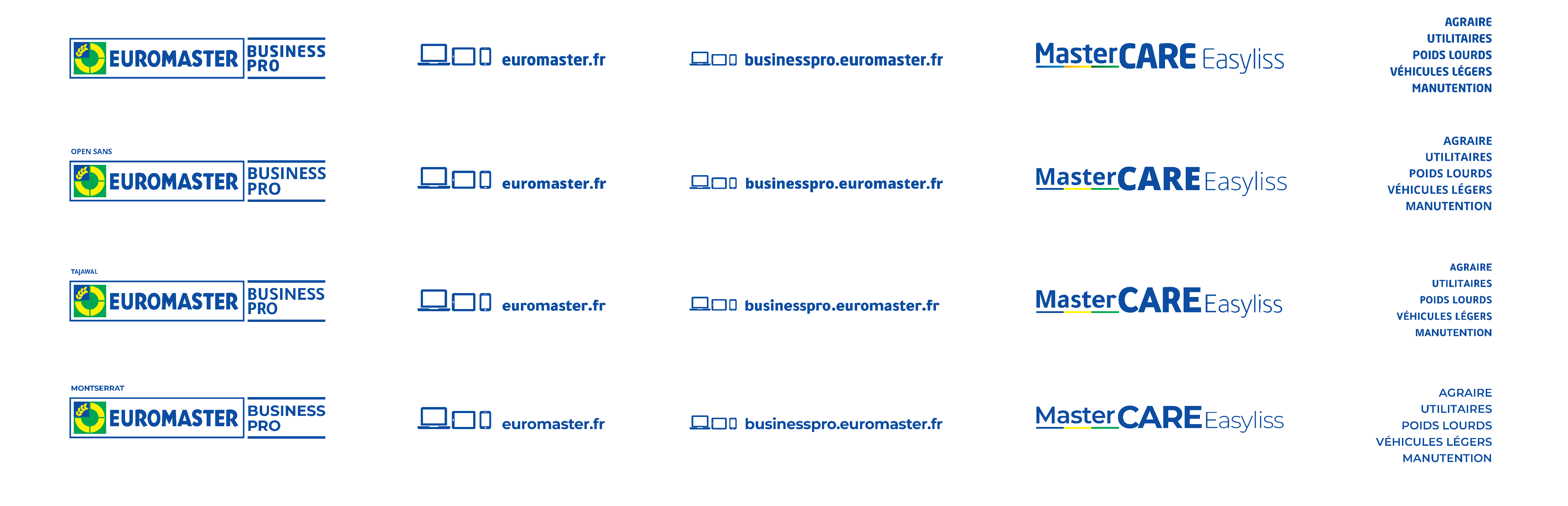 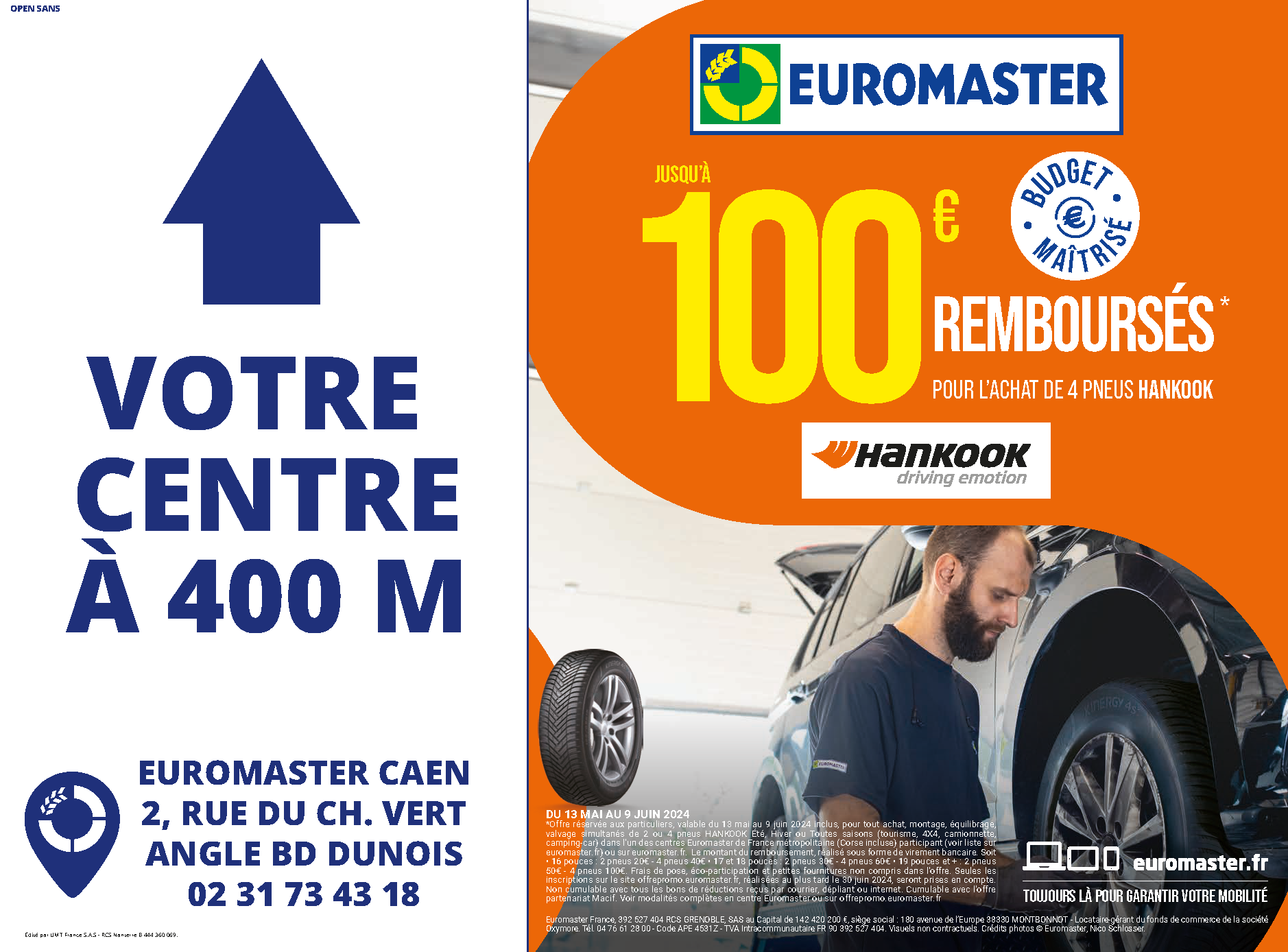 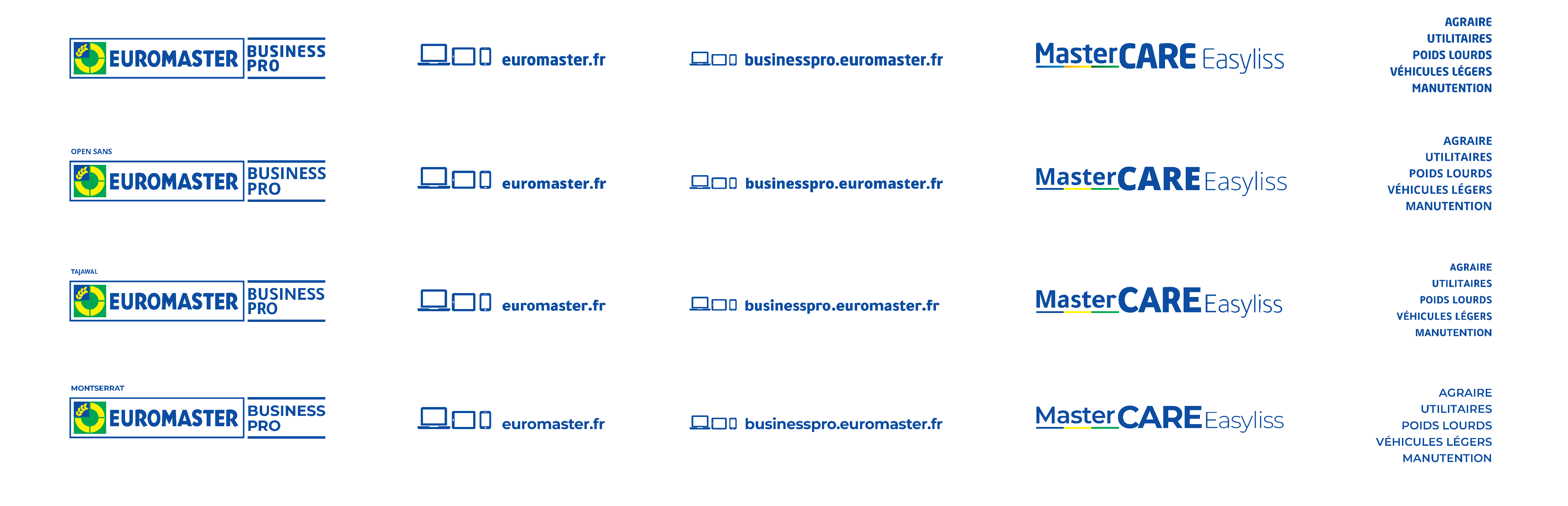 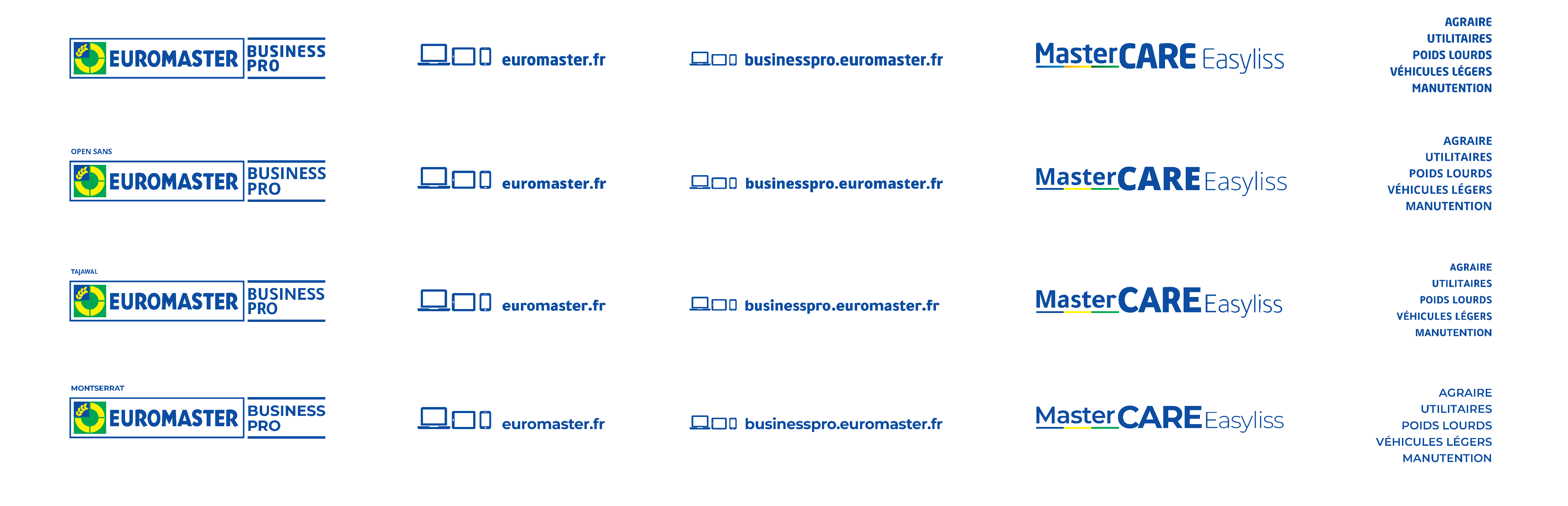 Remplacement de la typo sur toutes ses applications
TAJAWAL
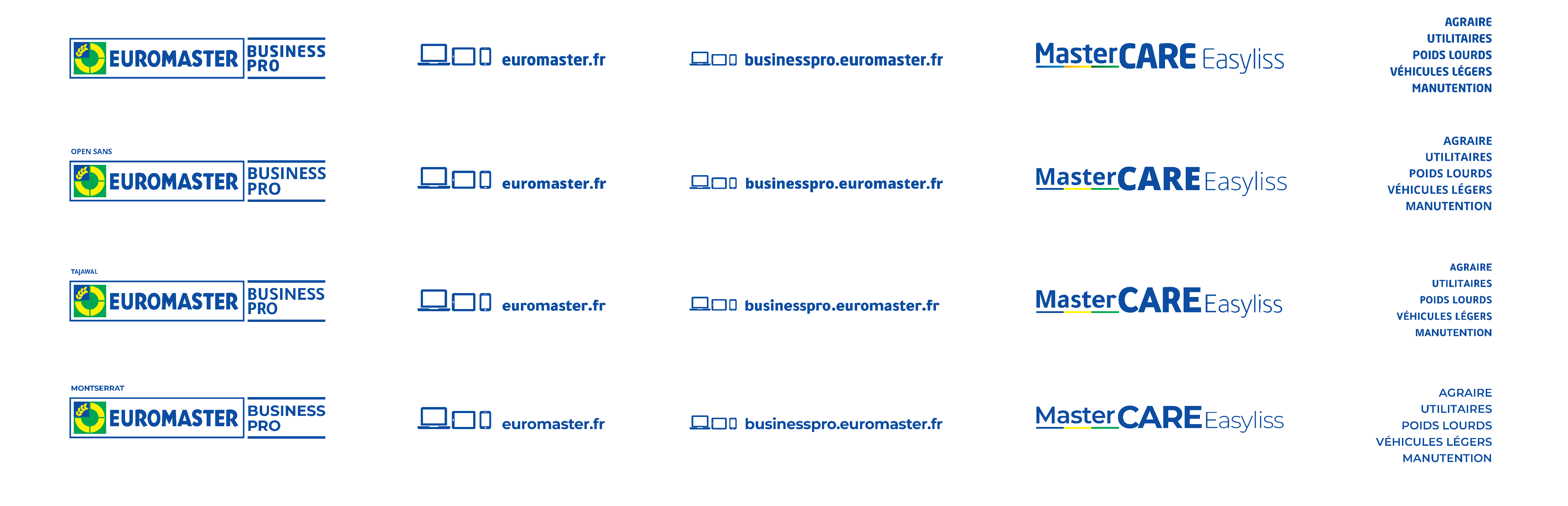 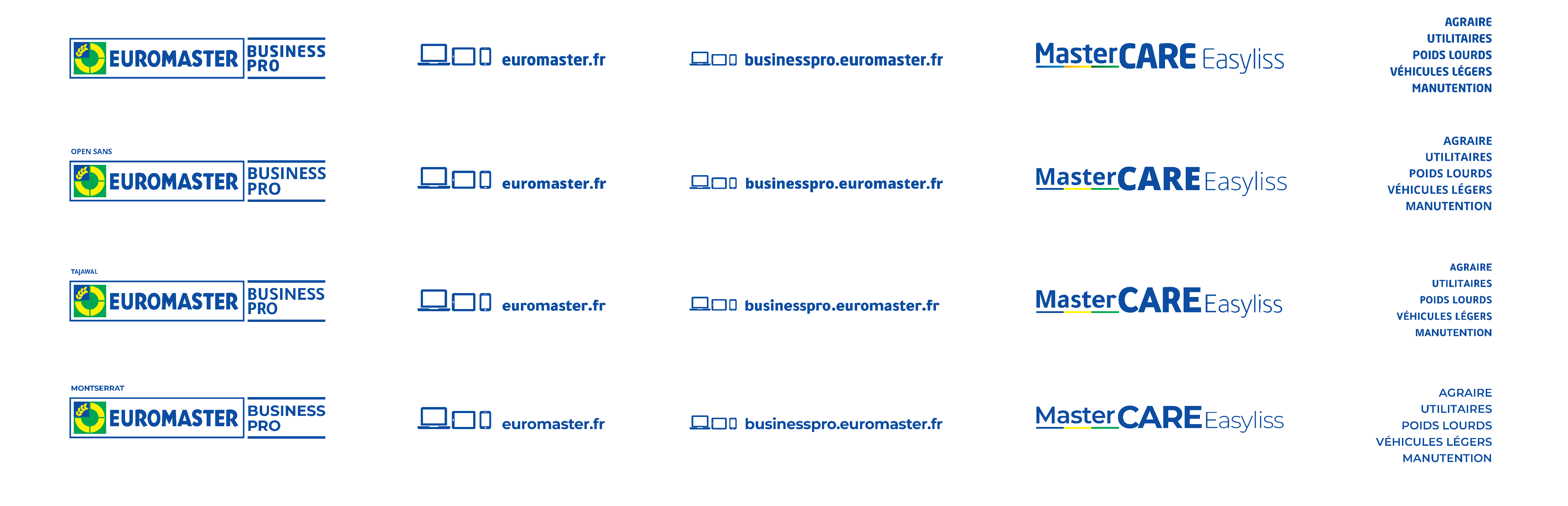 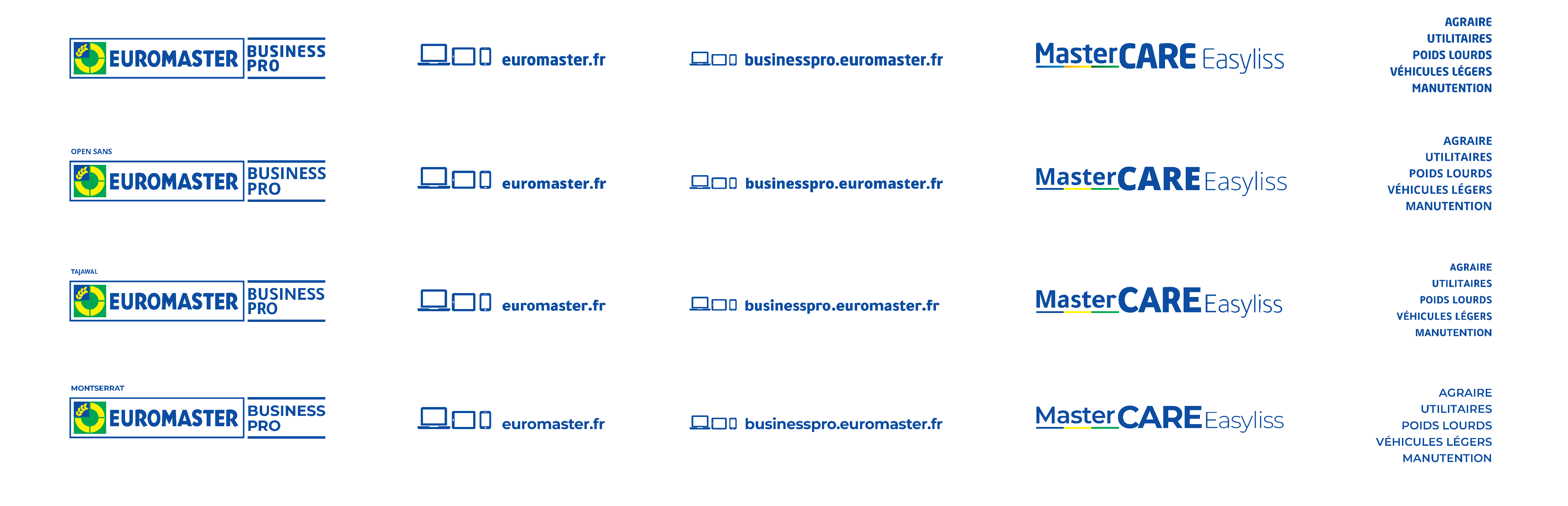 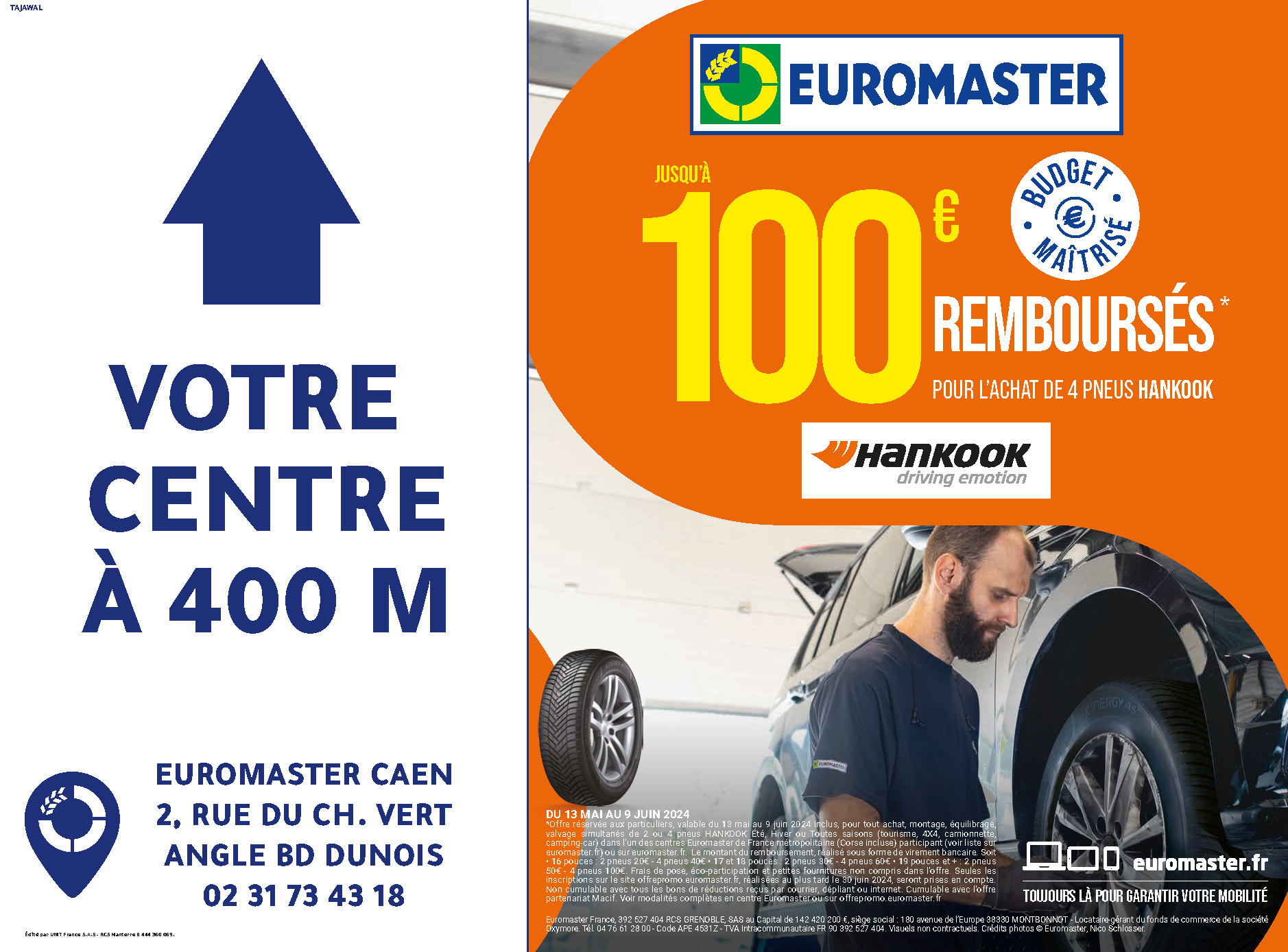 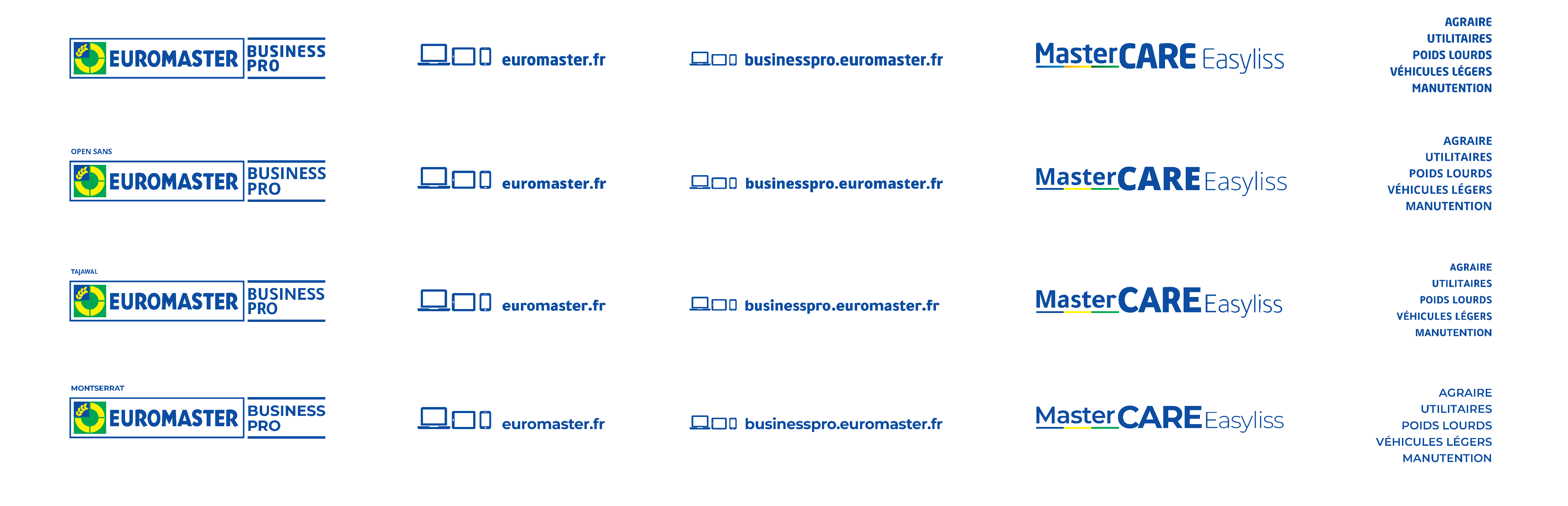 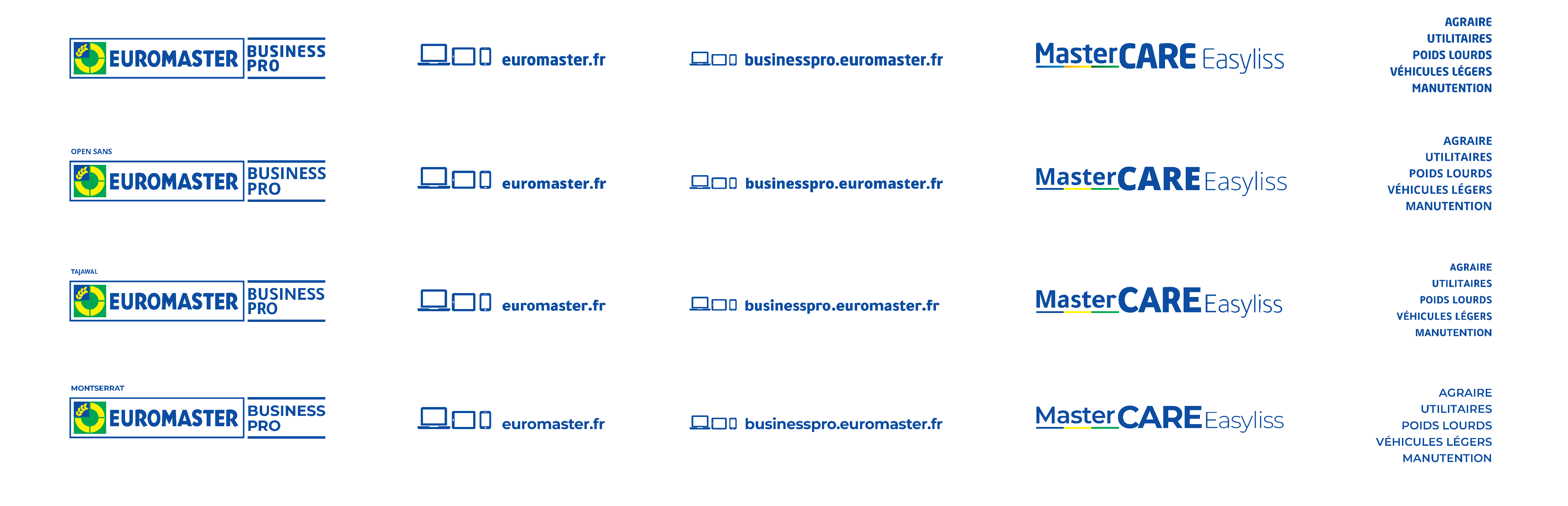 Remplacement de la typo sur toutes ses applications
MONTSERRAT
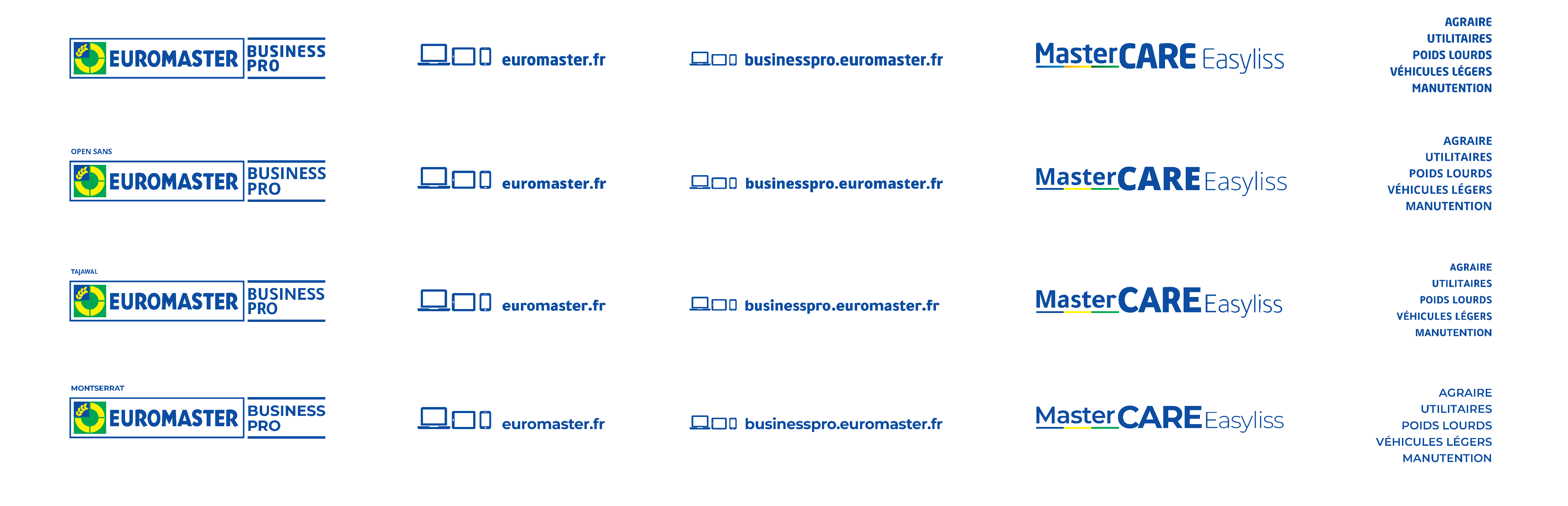 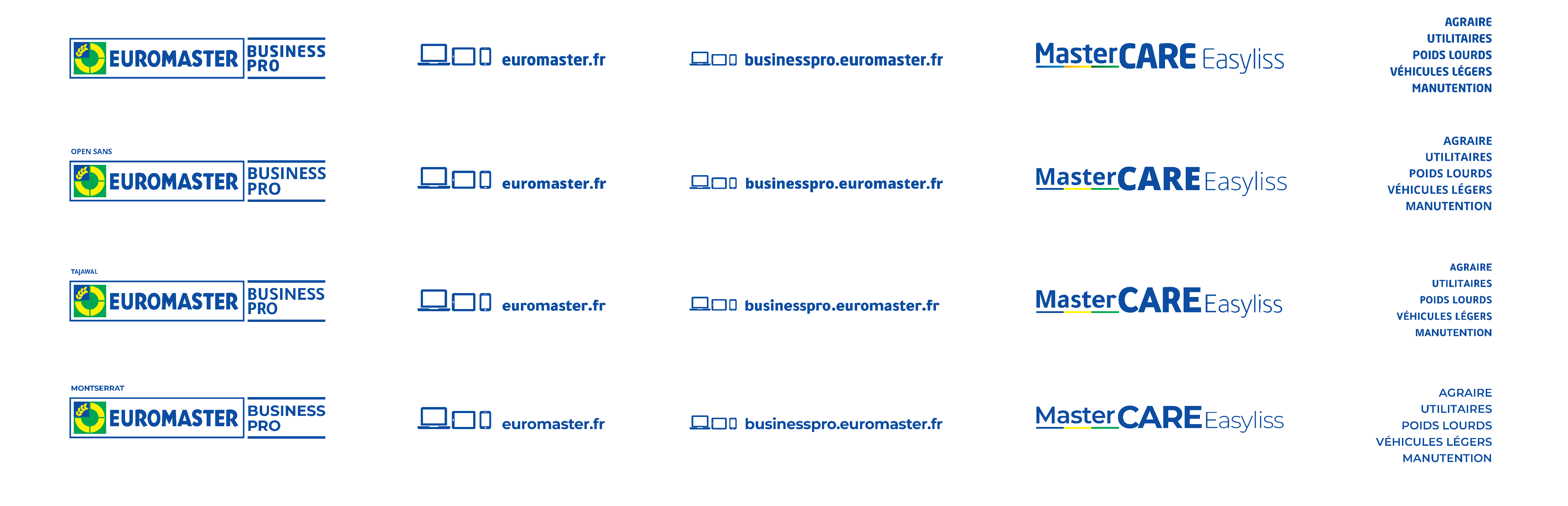 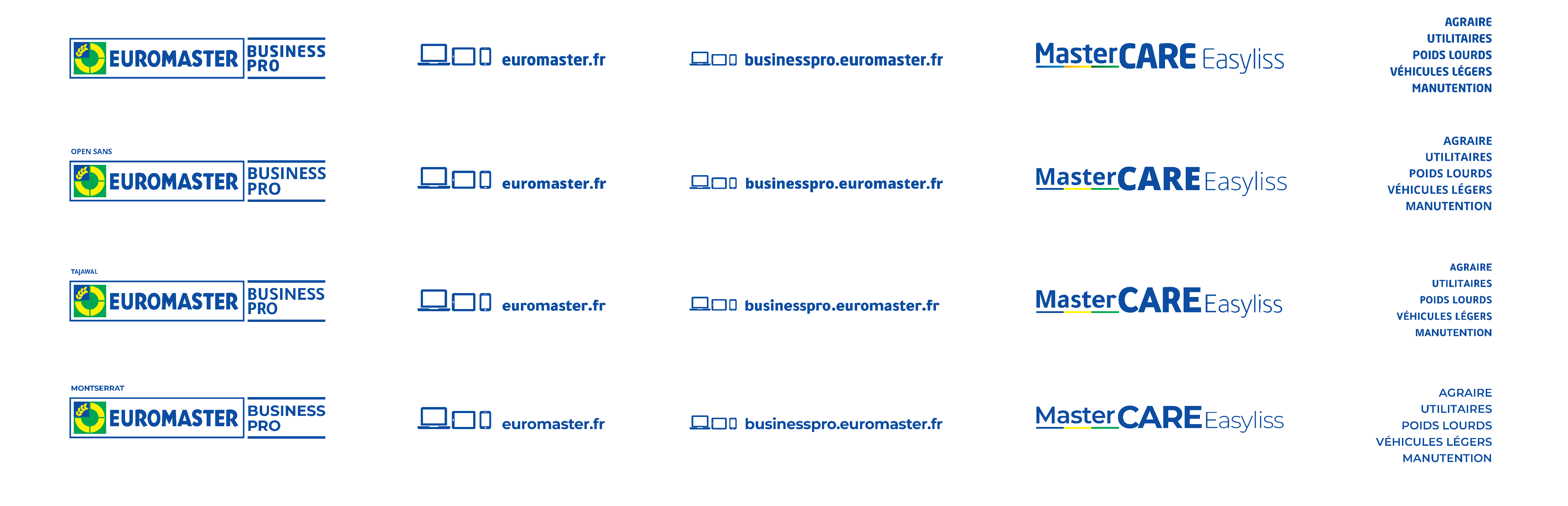 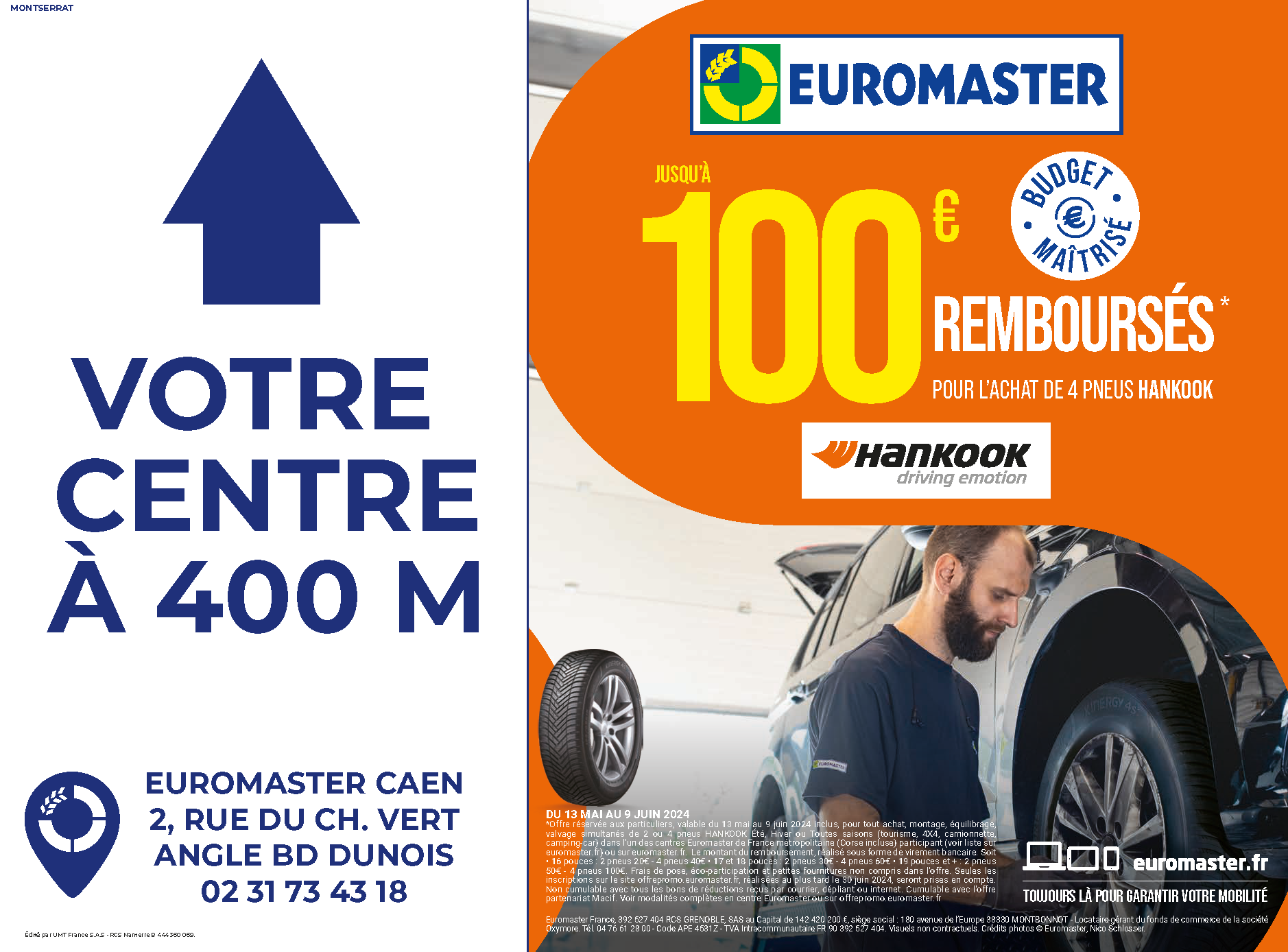 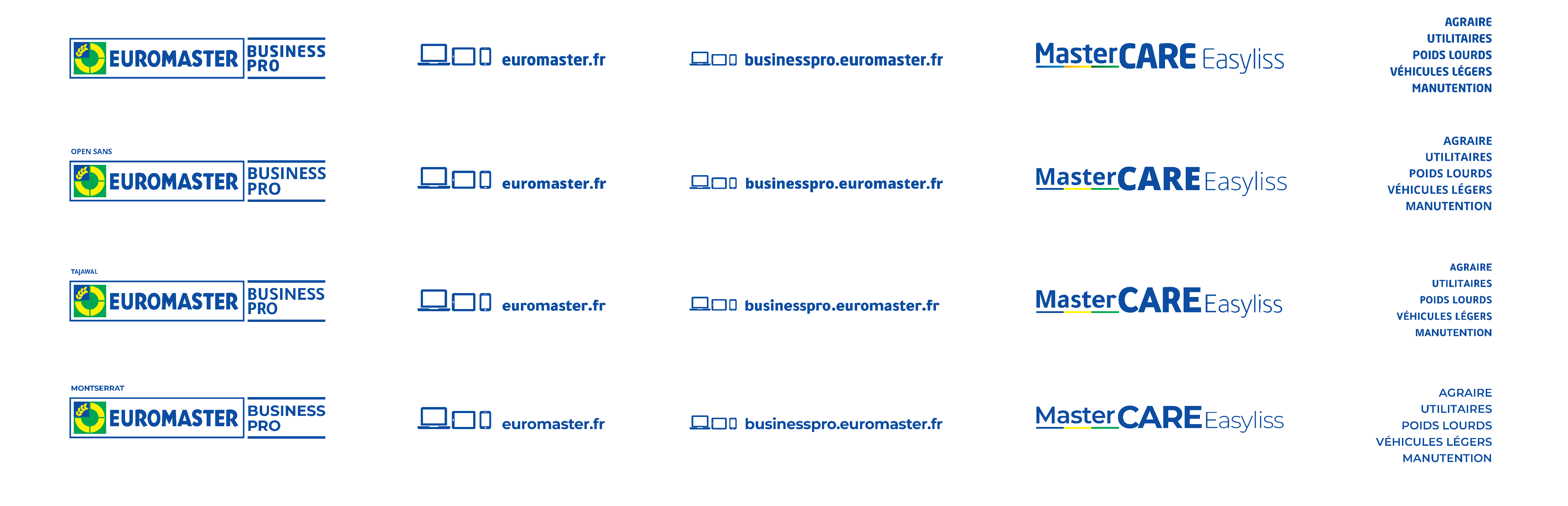 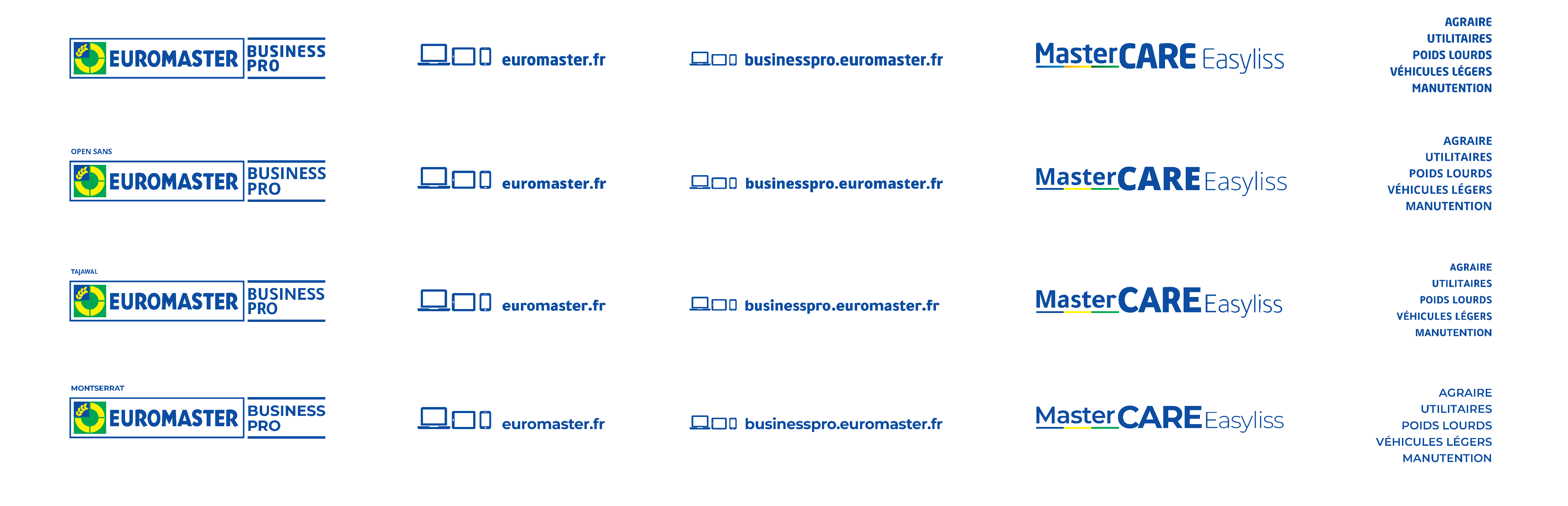 Aperçu des 4 typos
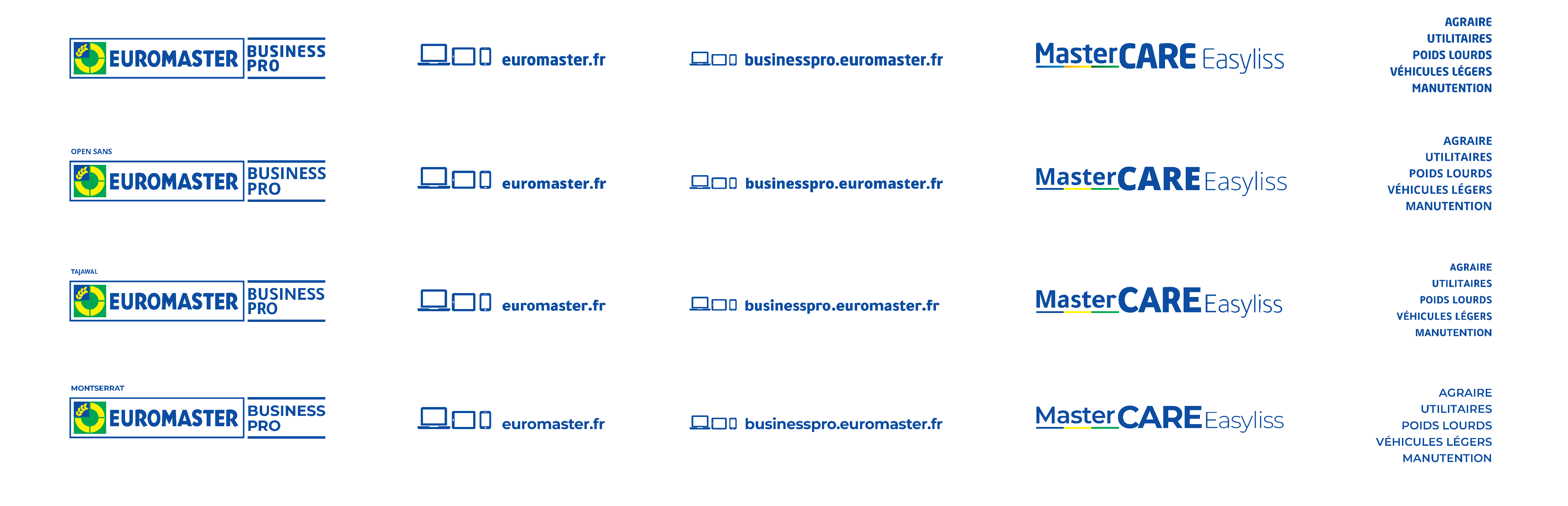